יום עצמאות 2020כפר מנחם
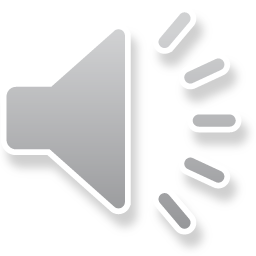 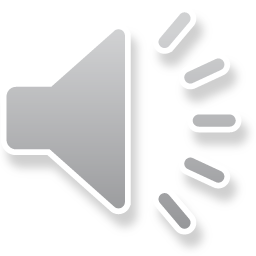 פלוגת כפר מנחם מונה:64 חיילות חיילים וש"שבואו נעשה להם כבוד
איתי איובימטיס כטמ"מ
עידו צובריחיל האויר
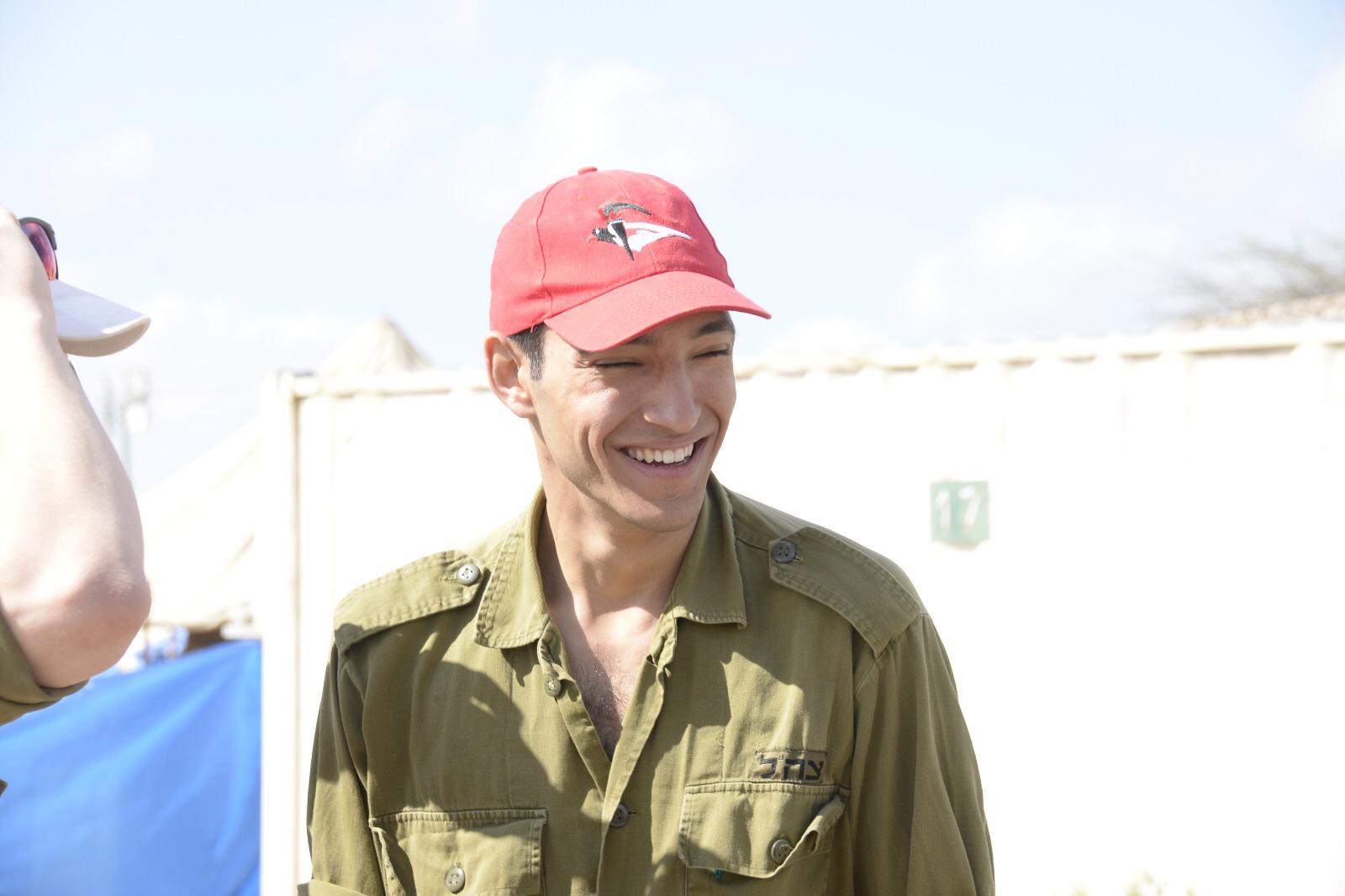 איתי צובריחיל האויר
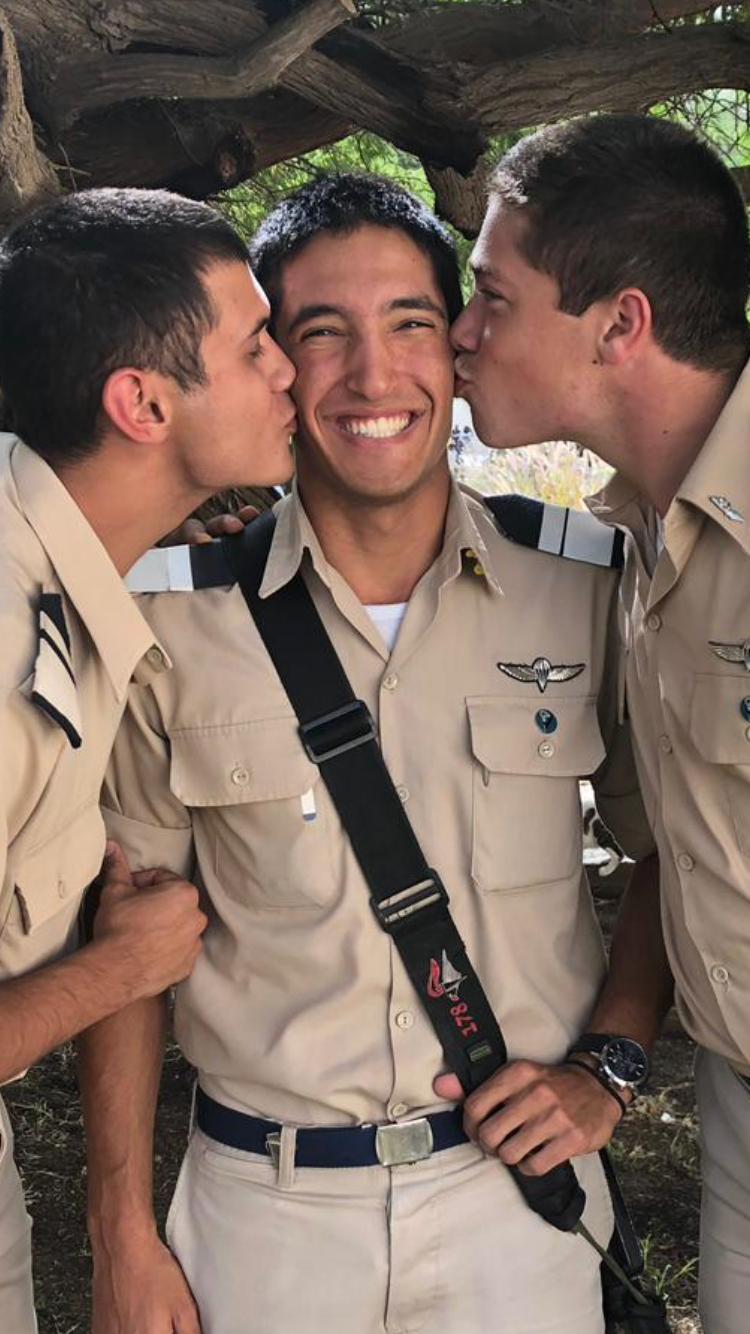 עומר פלדמןיחידה 8200
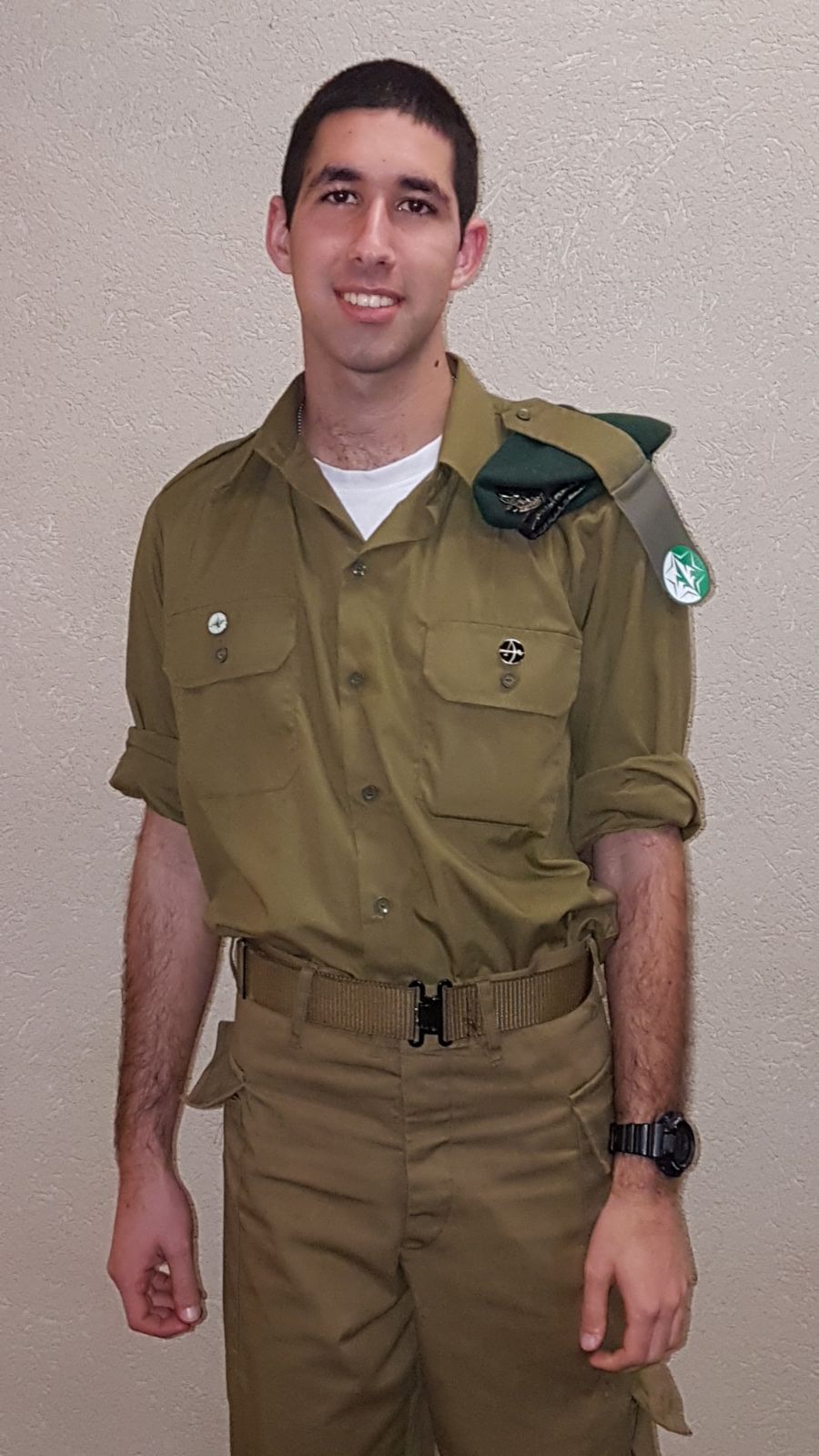 עומר פימונטלמפקד טנקחיל השיריון
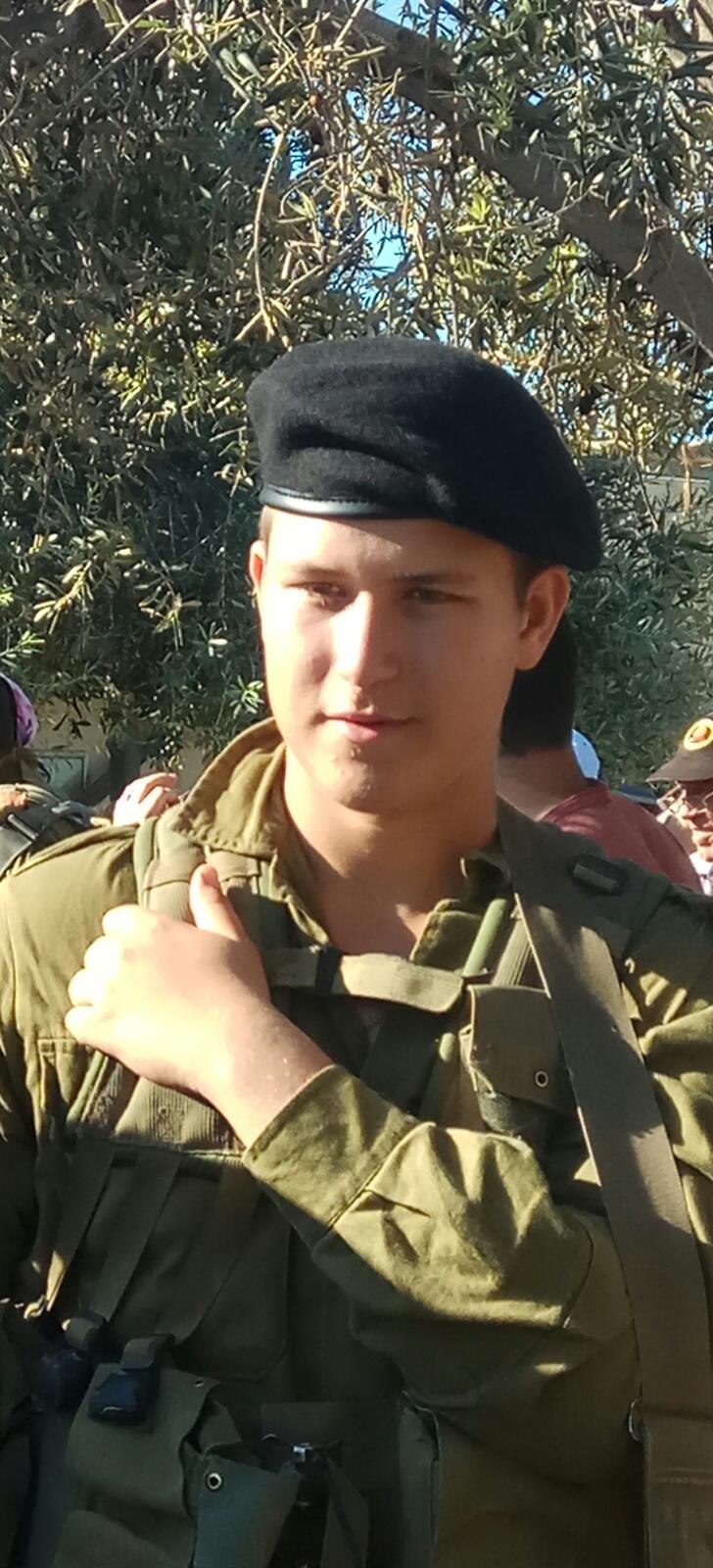 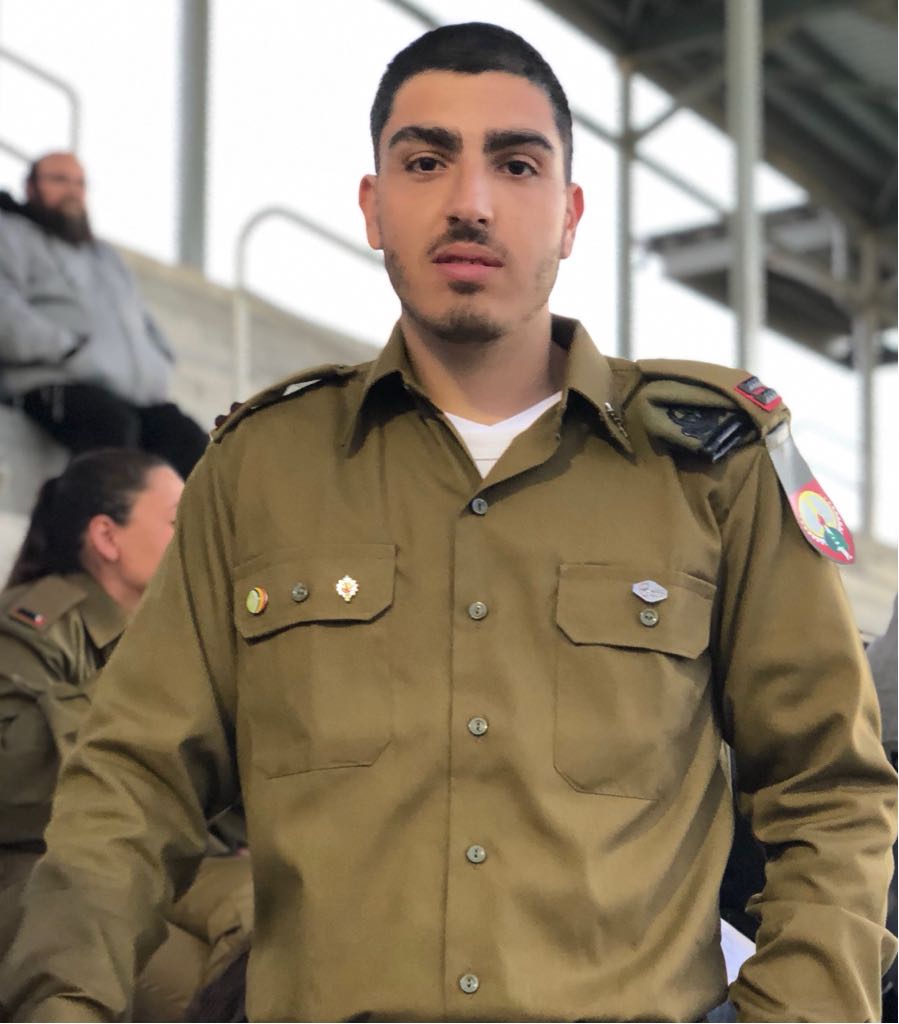 אודי והבהקצין בחט"ל
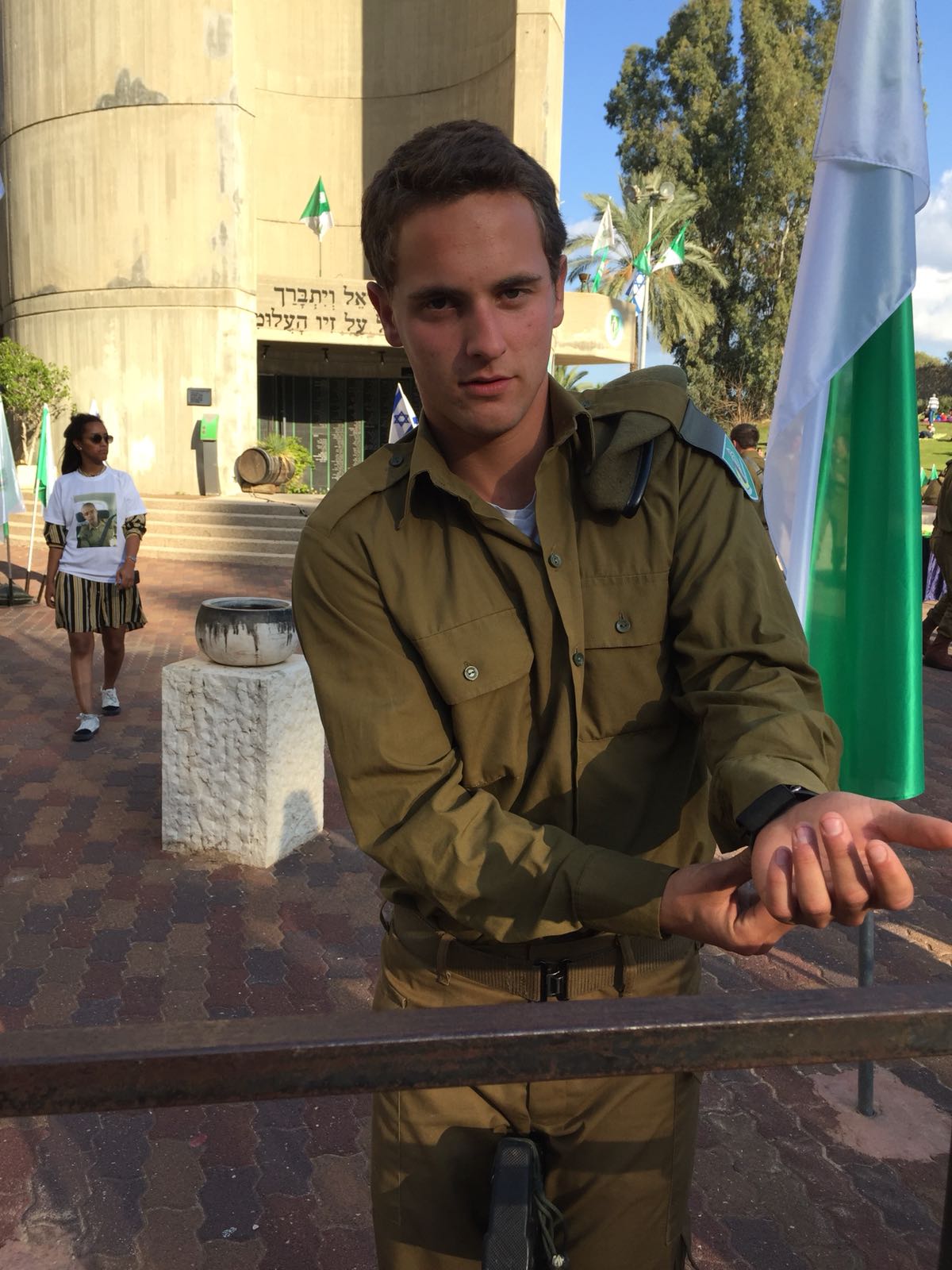 רון מורלוחם בגדס"ר נחל
עומר דניאלמפקד צוותחיל התותחנים
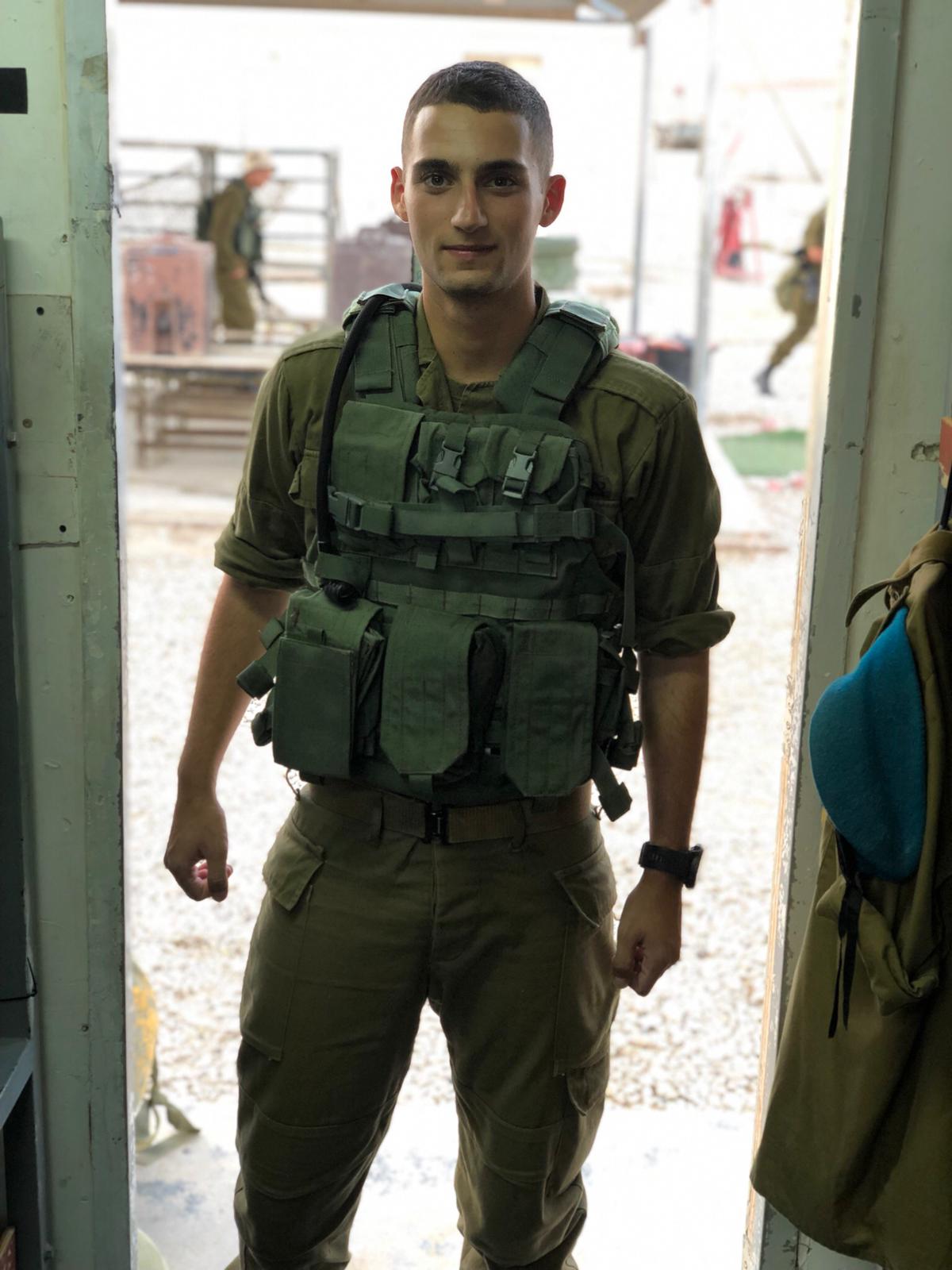 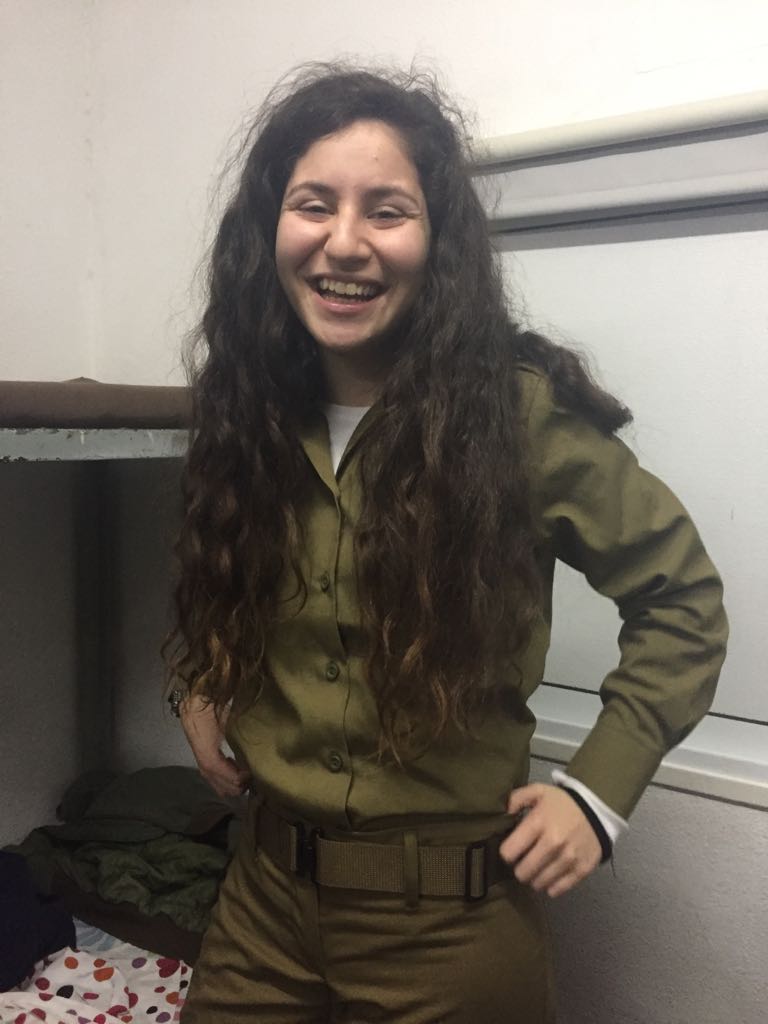 נוי סלעחיל המודיעין
עדי אלפיהחיל המודיעיןביקשה לא לפרסם תמונה
אופק מועלם סופרקמ"ן
גל והבהלוחם במסייעת שריון
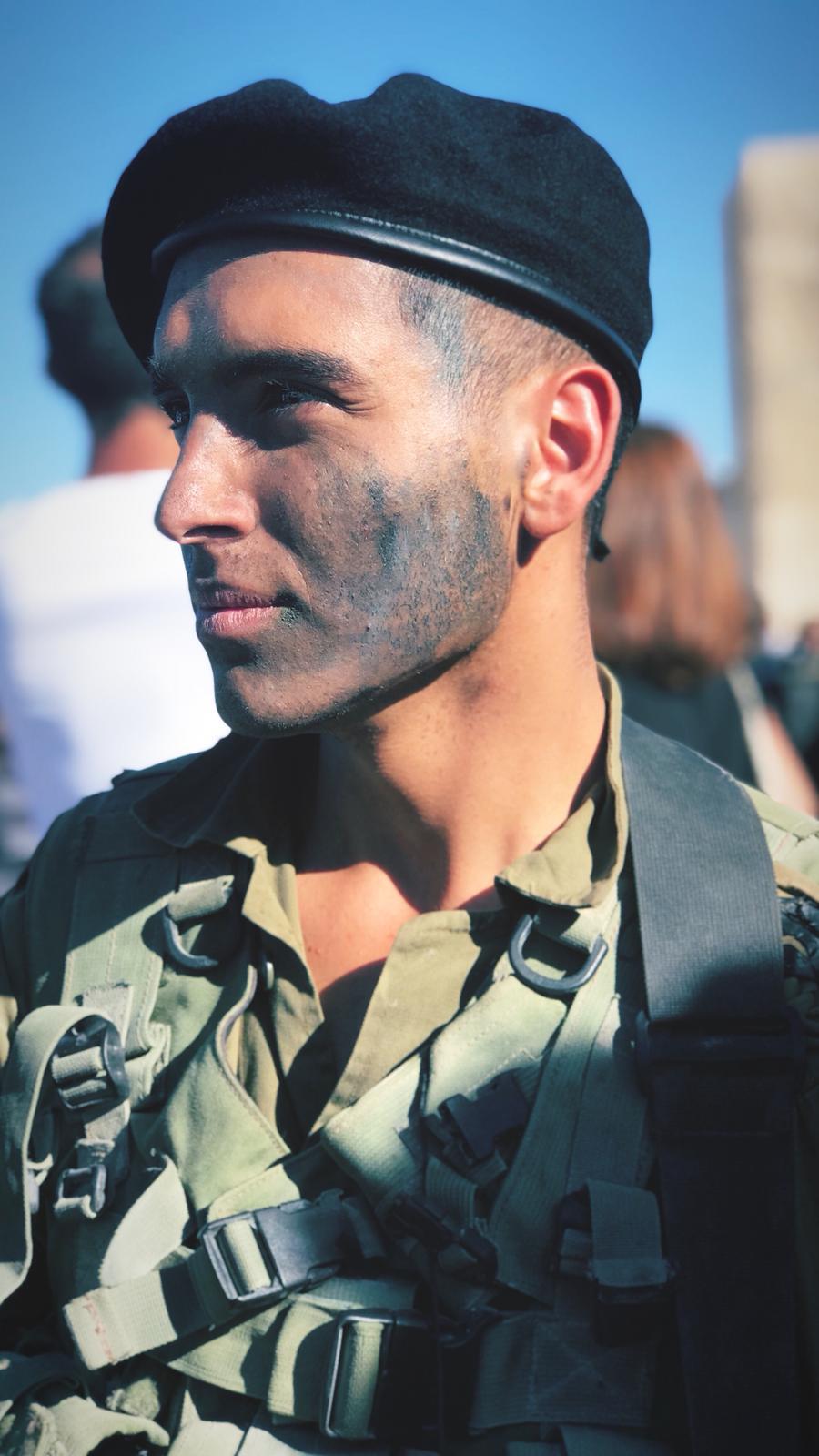 יובל לזרקביץ’מדריכת חי"ר
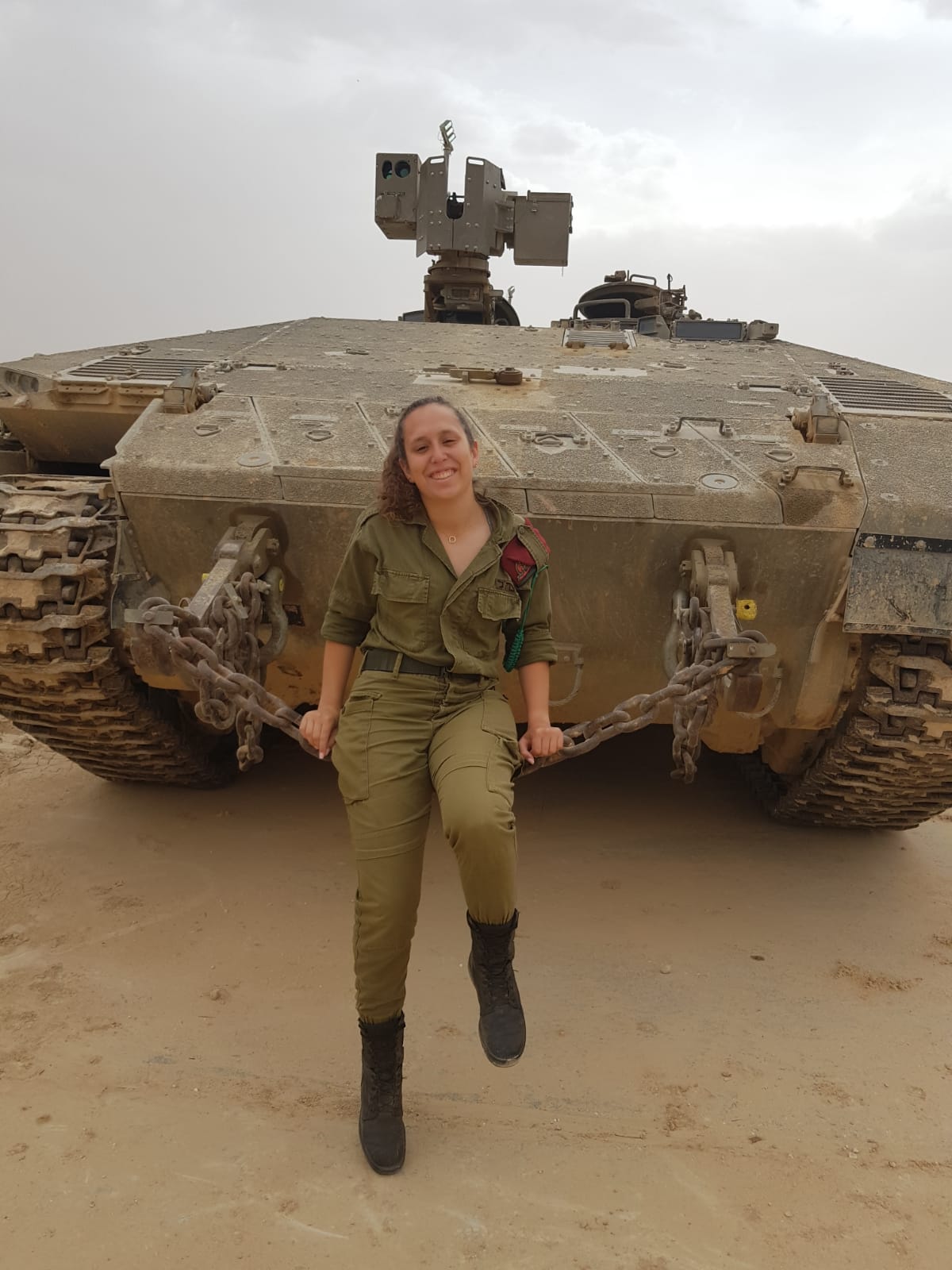 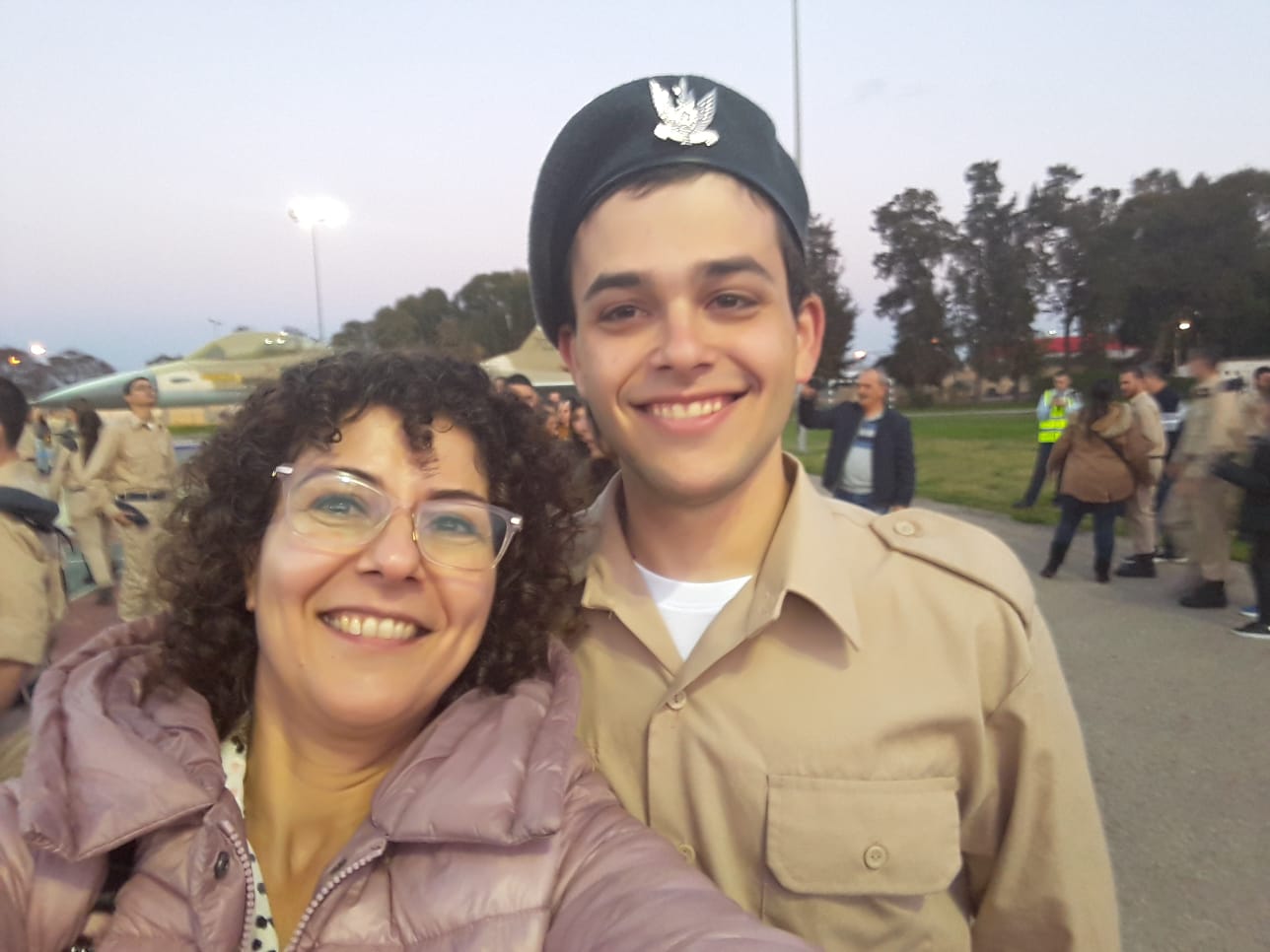 אמיר קורנפלדחיל האויר
אופיר שופןחטיבה דרומיתאוגדת עזה
אורי ברדהמש"קית אמל"ח ביחידת שלדג
שקד חזאזיחיל האוירביקש לא לפרסם תמונה
אור זייצובחיל האויר
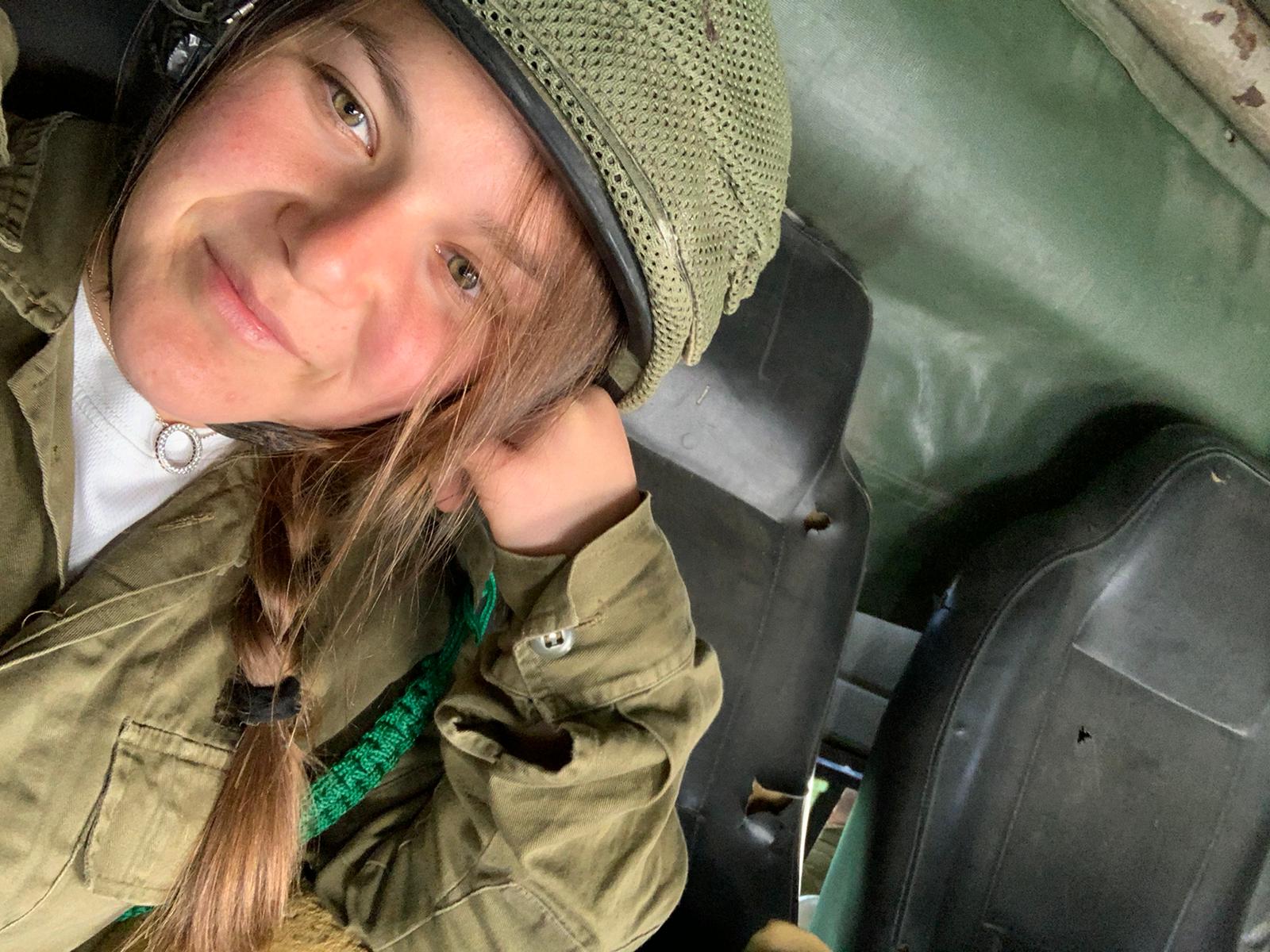 מור כהנאמדריכת כושר קרבי
שי שחוריסמלת מחלקה מחנה 80
גאיה סעידישנת שירותכפר הנוער בן שמן
שירה סעידישנת שירותעמותת עמיחי
גל פלדמןשנת שירותפנימיית אורנים
נופר ארגובחיל המודיעין
גלי אליעזשנת שירותכפר הנוער כדורי
אופק מלכהמכ"ית טירונים
עלמה ברפקחית טיסה
לירי סבירמנהלת רשתחטמ"ר 769
יערה גל שנהבלוחמת חובשת חילוץ והצלה
תומר שחורישנת שירותהשומר הצעיר
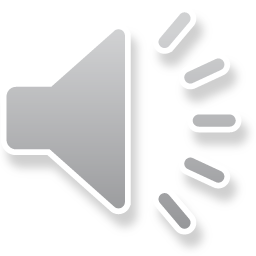 אוהד קורנפלדלוחם ביחידת יהלום
עדן אוחנהמכינת מלח הארץ
רום פזתותחן
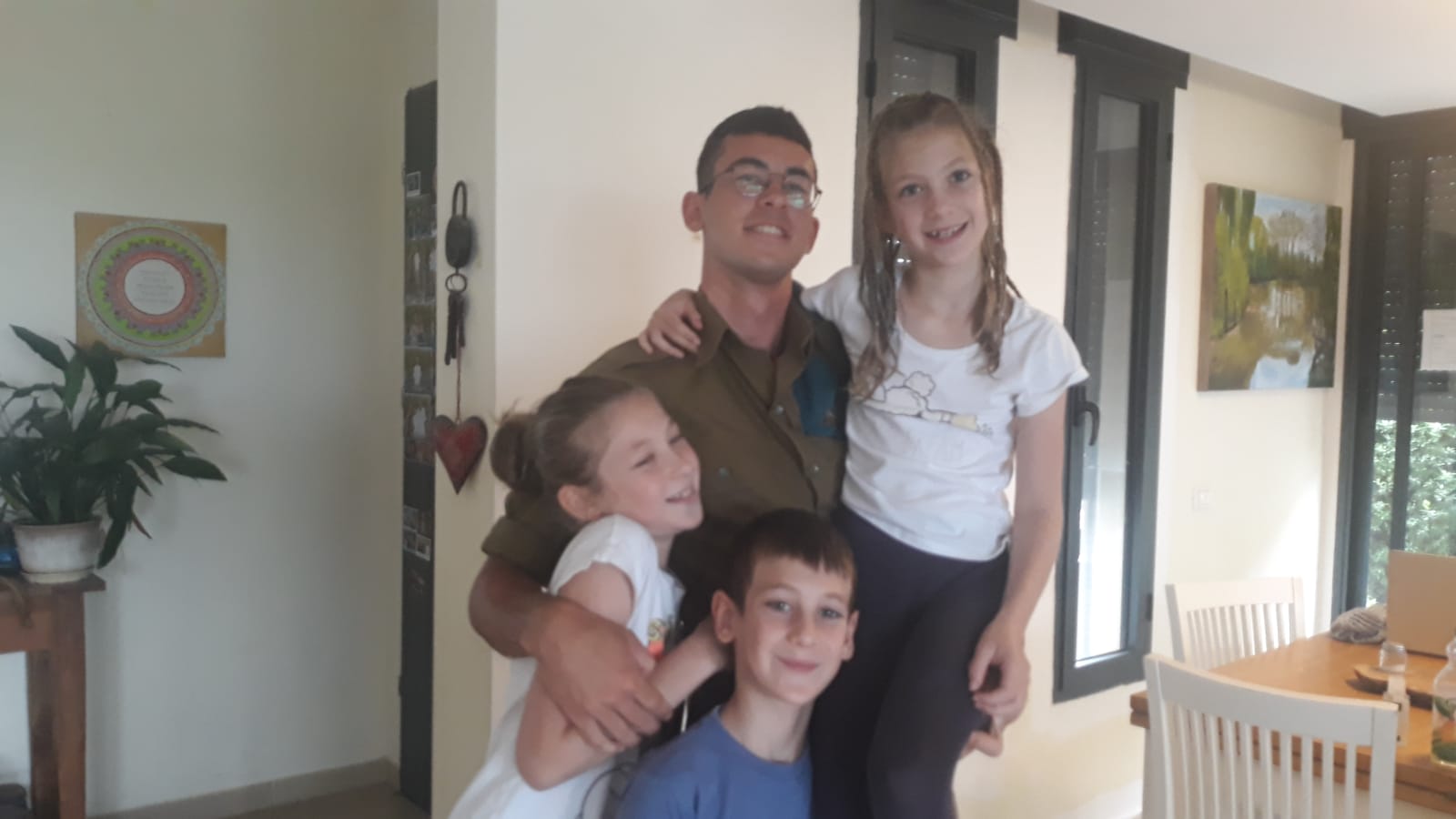 נועם זלמנוביץ'מ"מ טירונים
גלי בונפילמדריכת צלפים
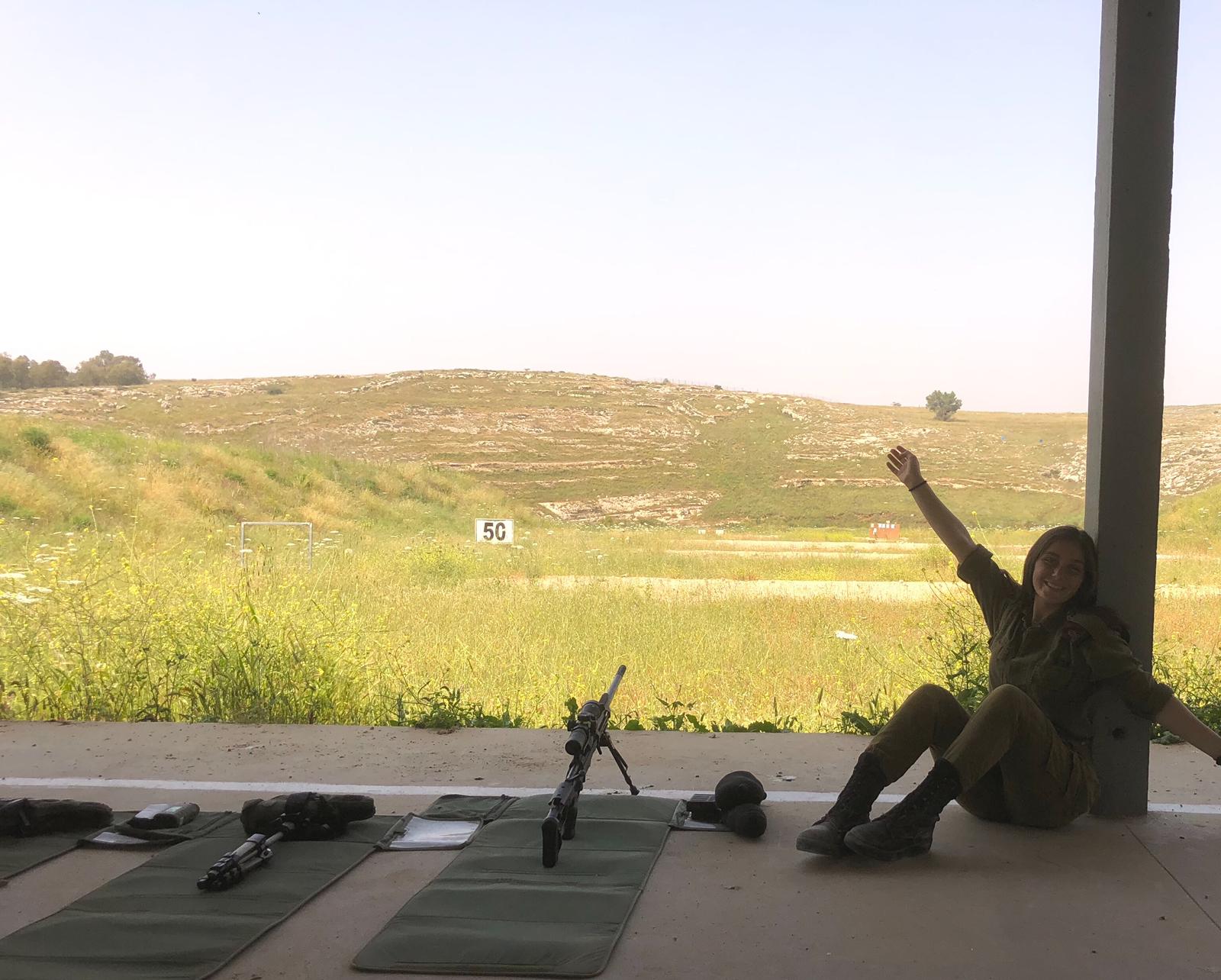 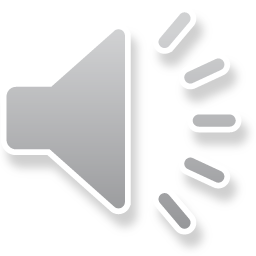 זיו זלמנוביץ'שנת שירותעמותת זיו נעורים
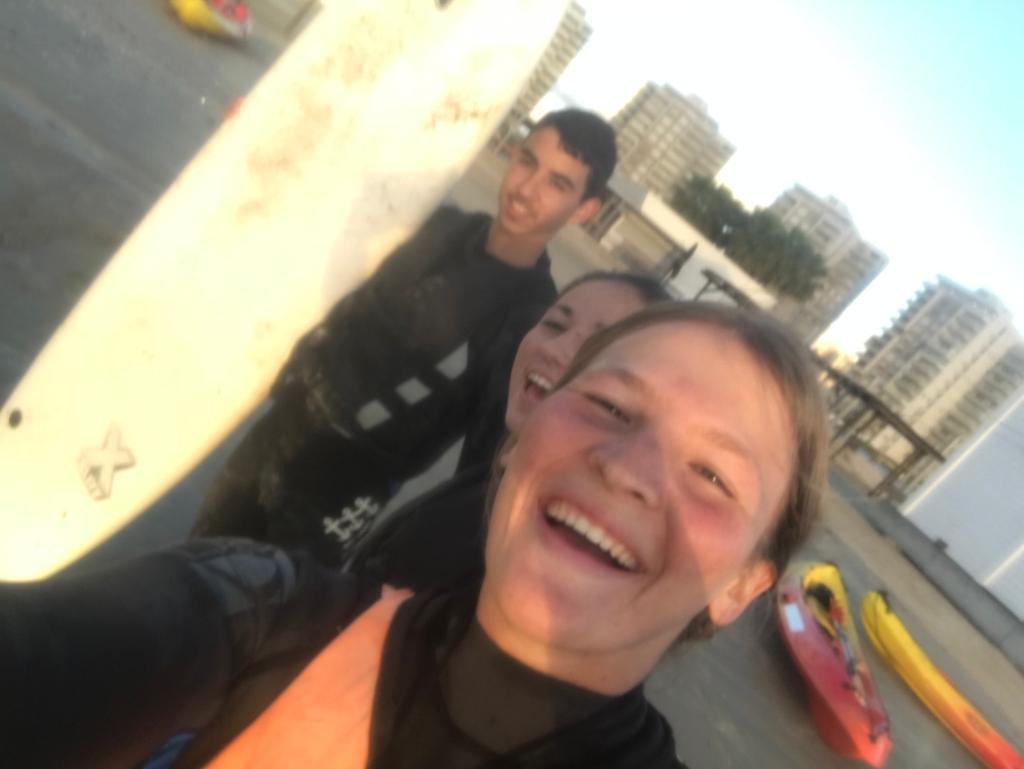 נעה כהנאמ"מ בחיל החינוך
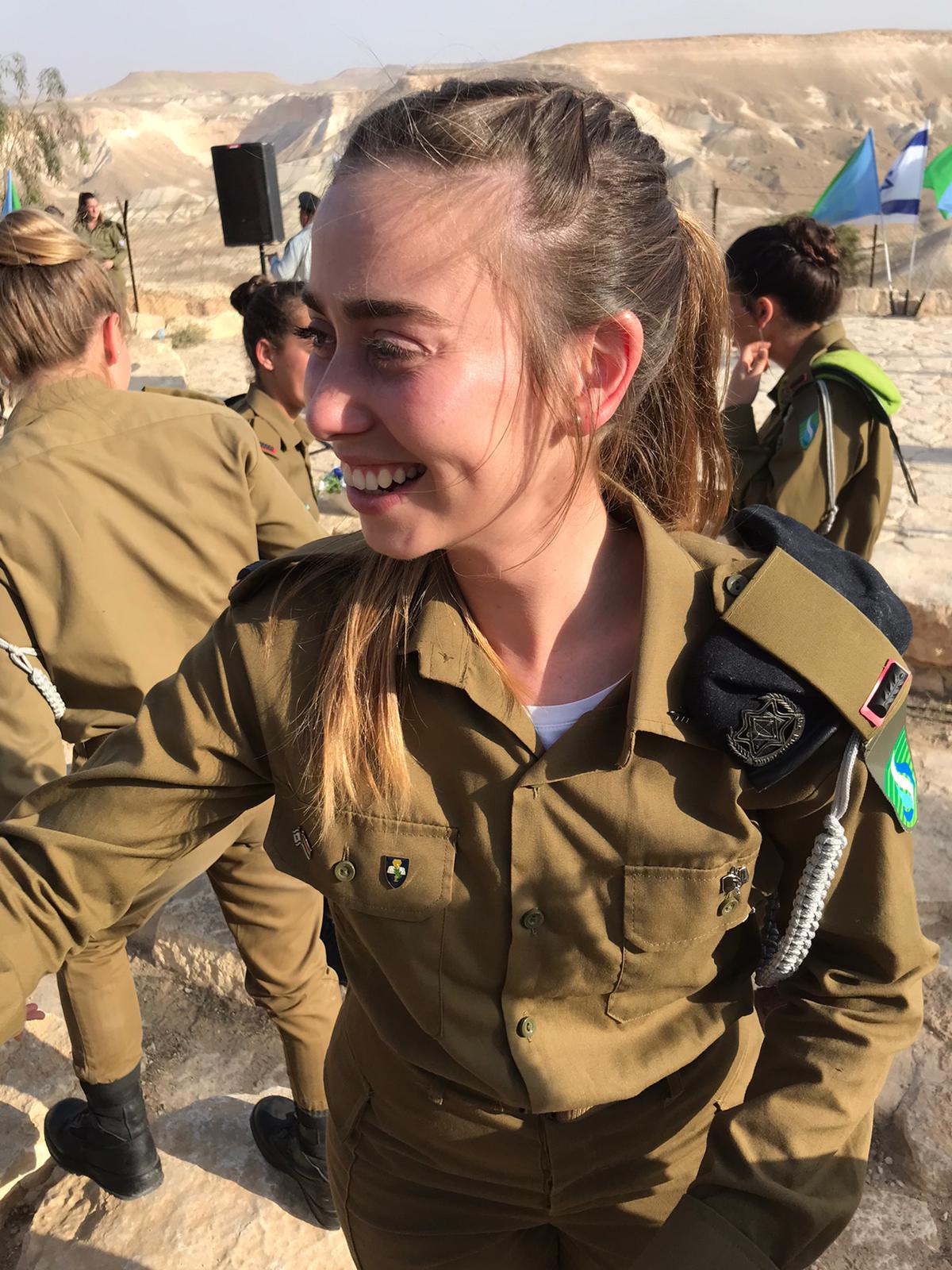 נעה שפיררמפקדת נוער בגדנ"ע
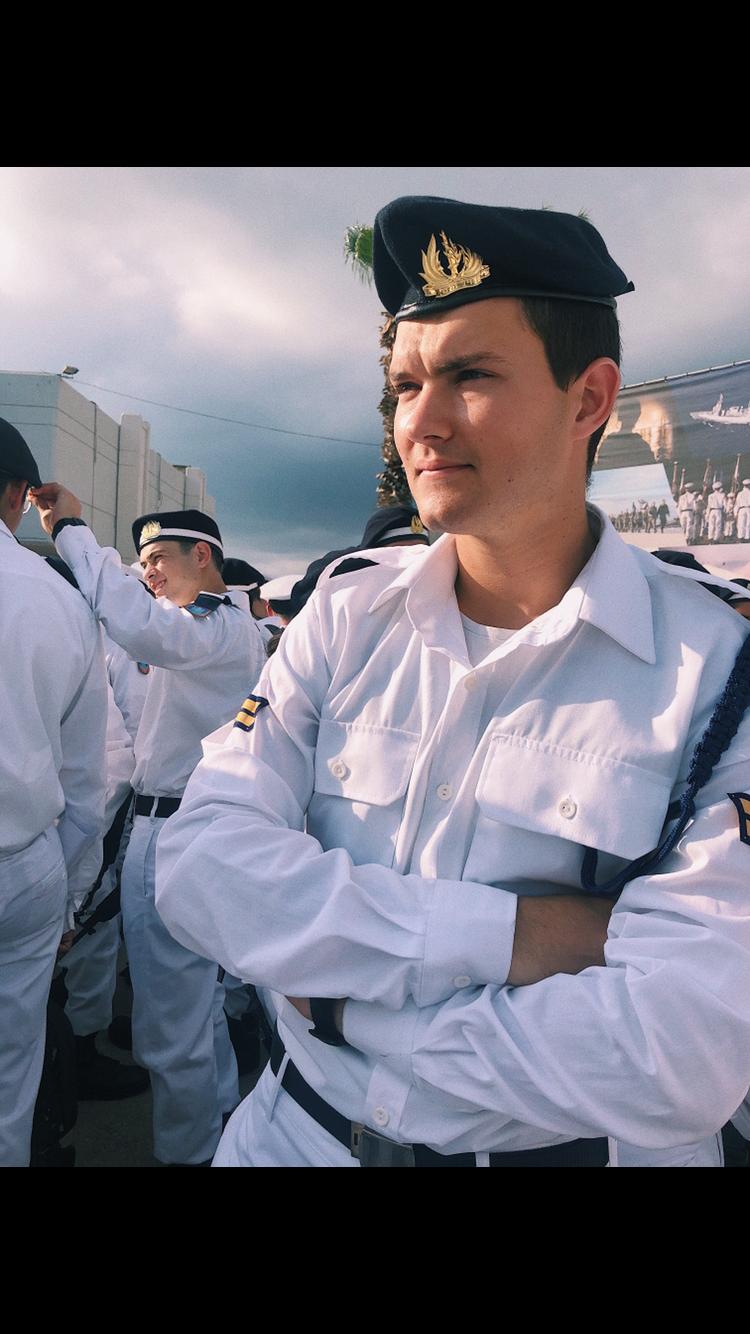 דניאל הכספי הנטלוחם בחיל הים
מיה איובימכ"ית בבית הספר לקצונהחיל האויר
עדי אלבירטחובשתחיל האויר
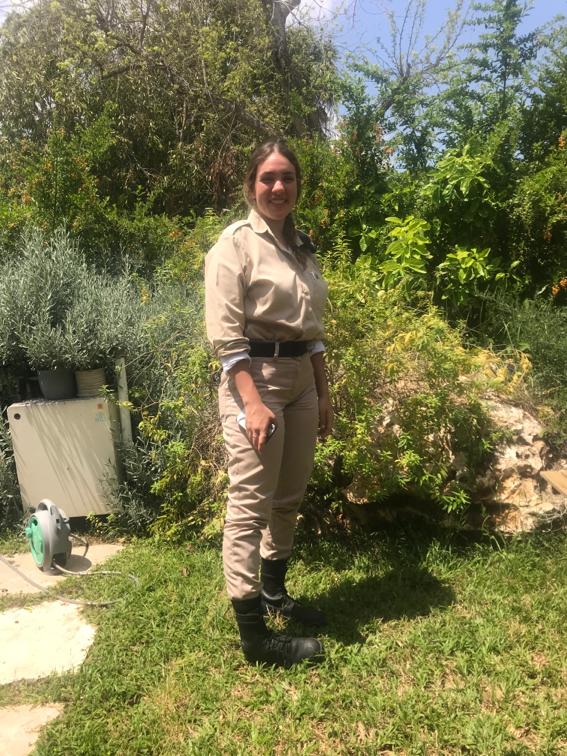 עופרי טלכתבת בביטאון חיל האויר
ליאור ארליךקצינה במטה המבצעי חיל האויר
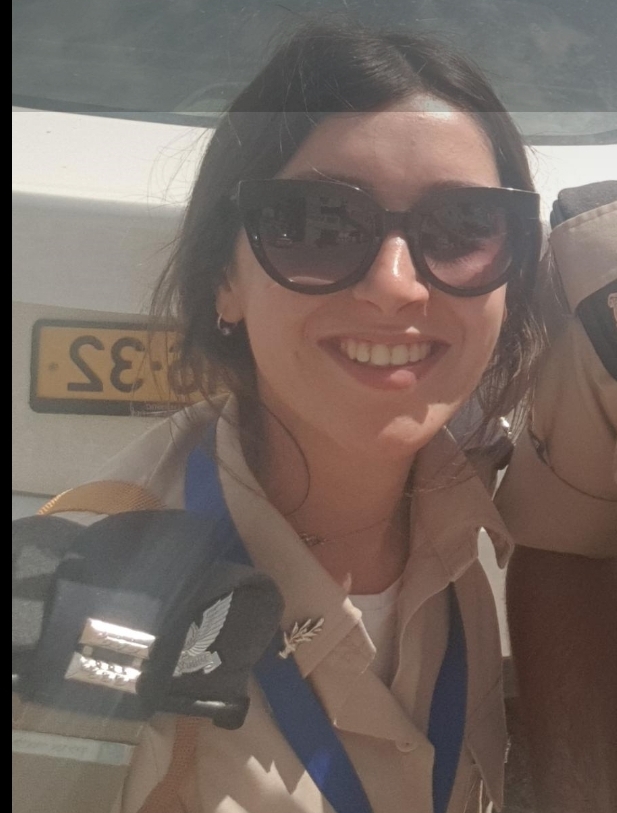 גיא מזמרתכניתן תשתיותחיל הים
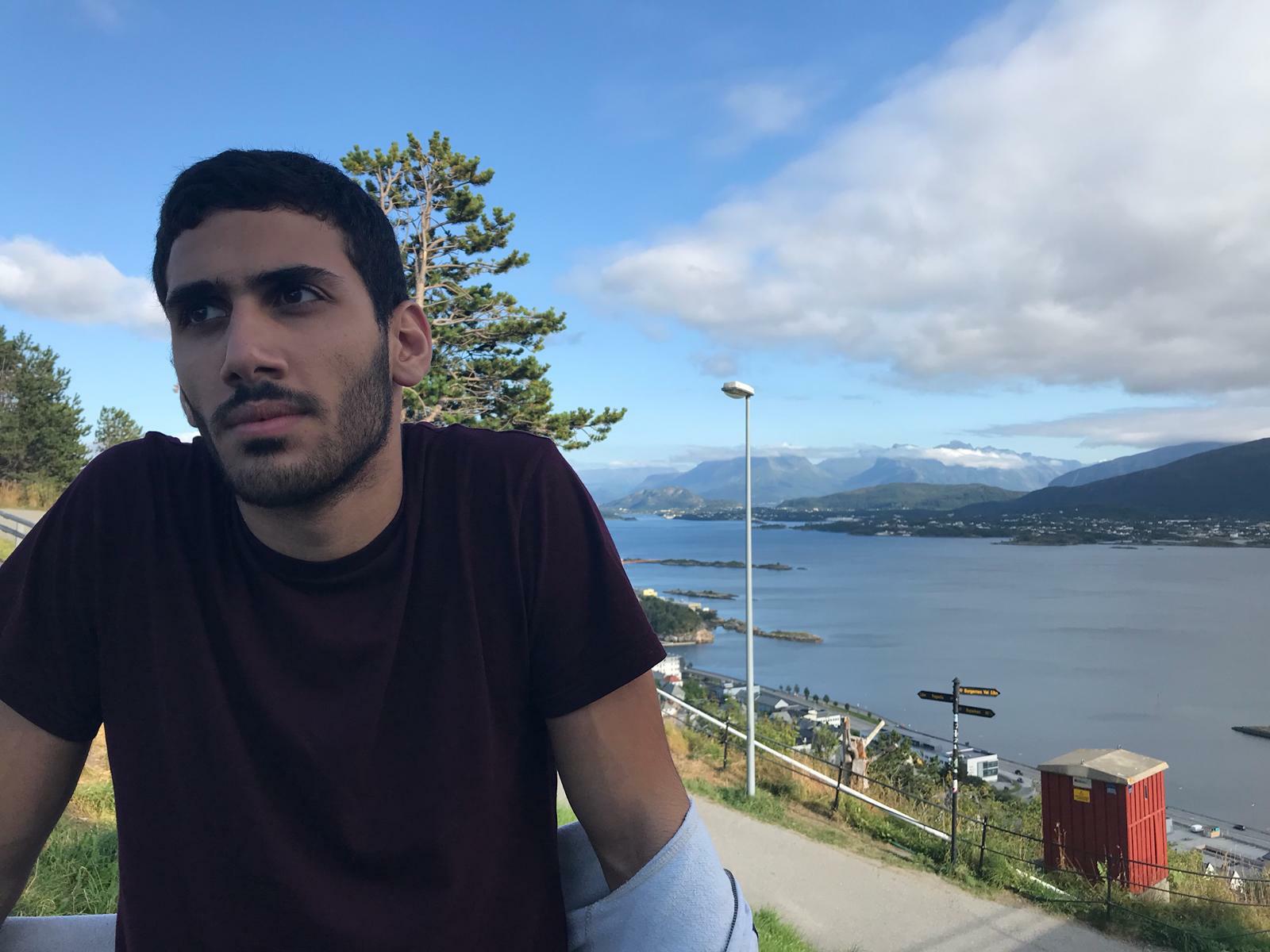 איתי לובוביץלוחם במערך ההגנה האוירית
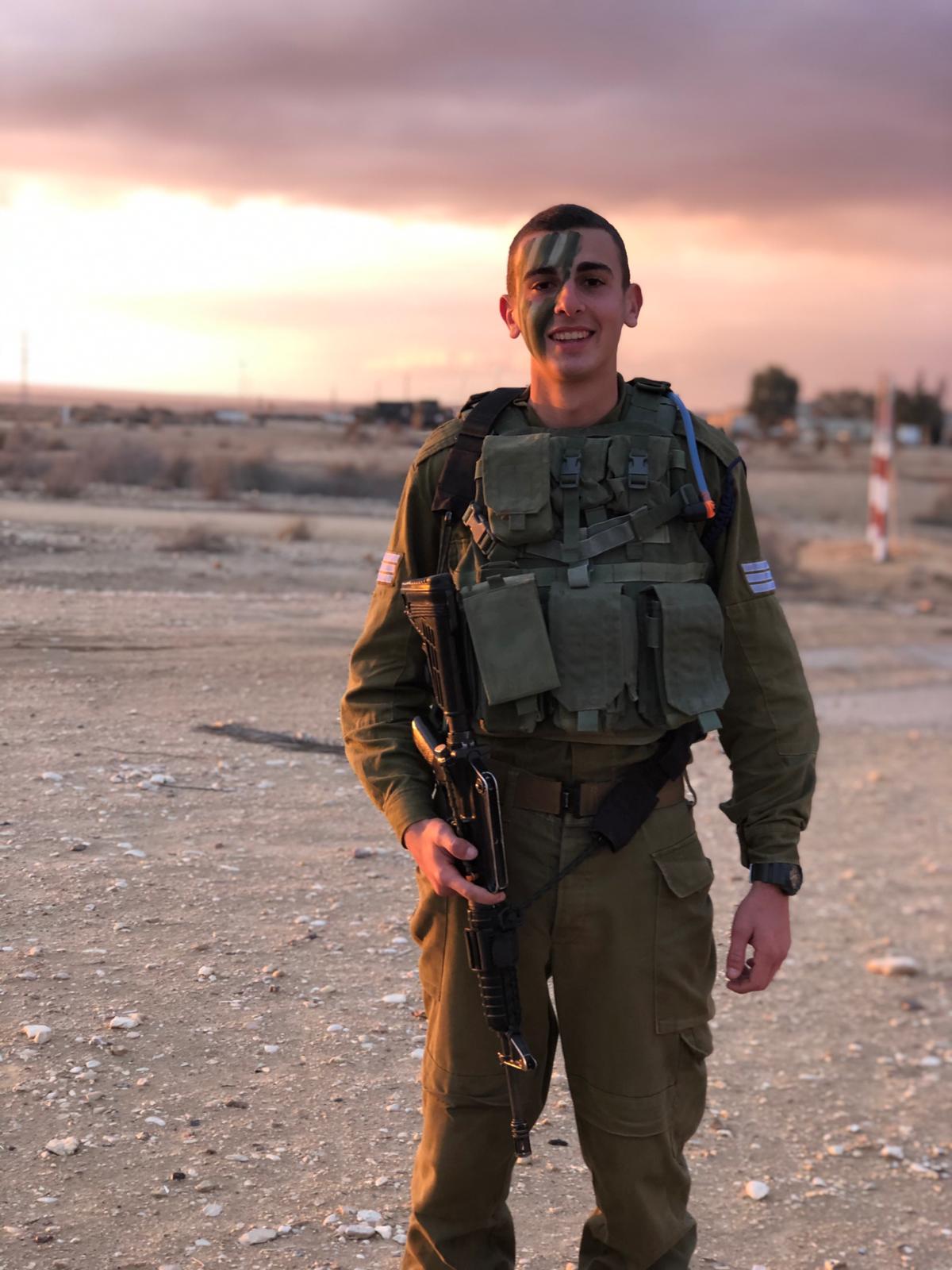 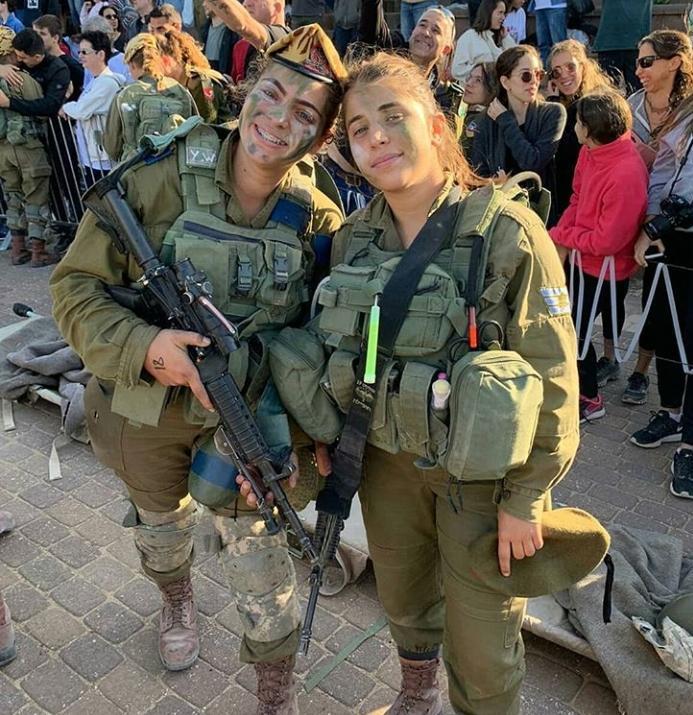 יובל וינטרגריןלוחמת בגדוד ברדלס
כרמל לוקשנת שירותפנימיית בית הבוגר
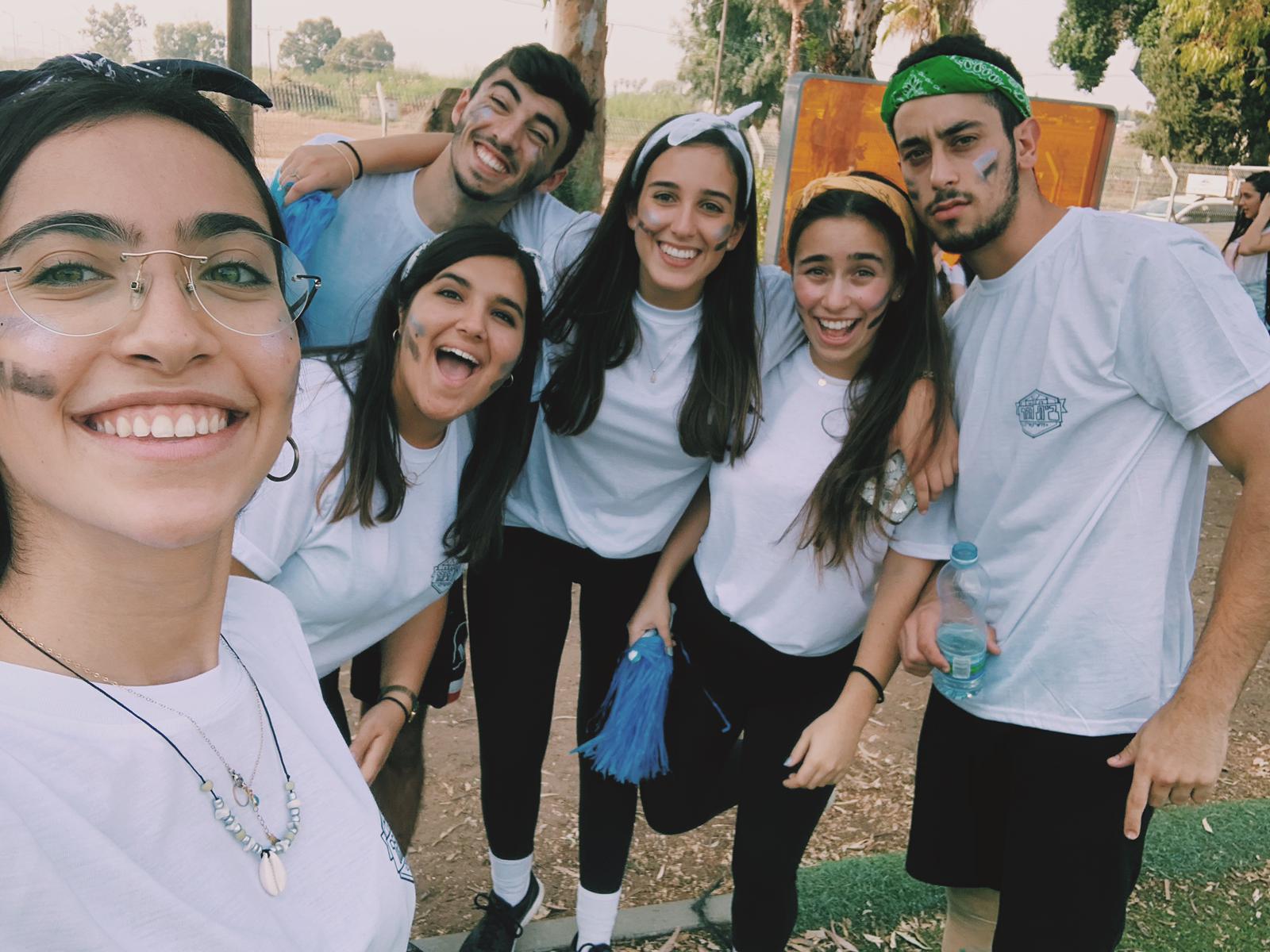 אביב ארליךקורס פרמדיקים
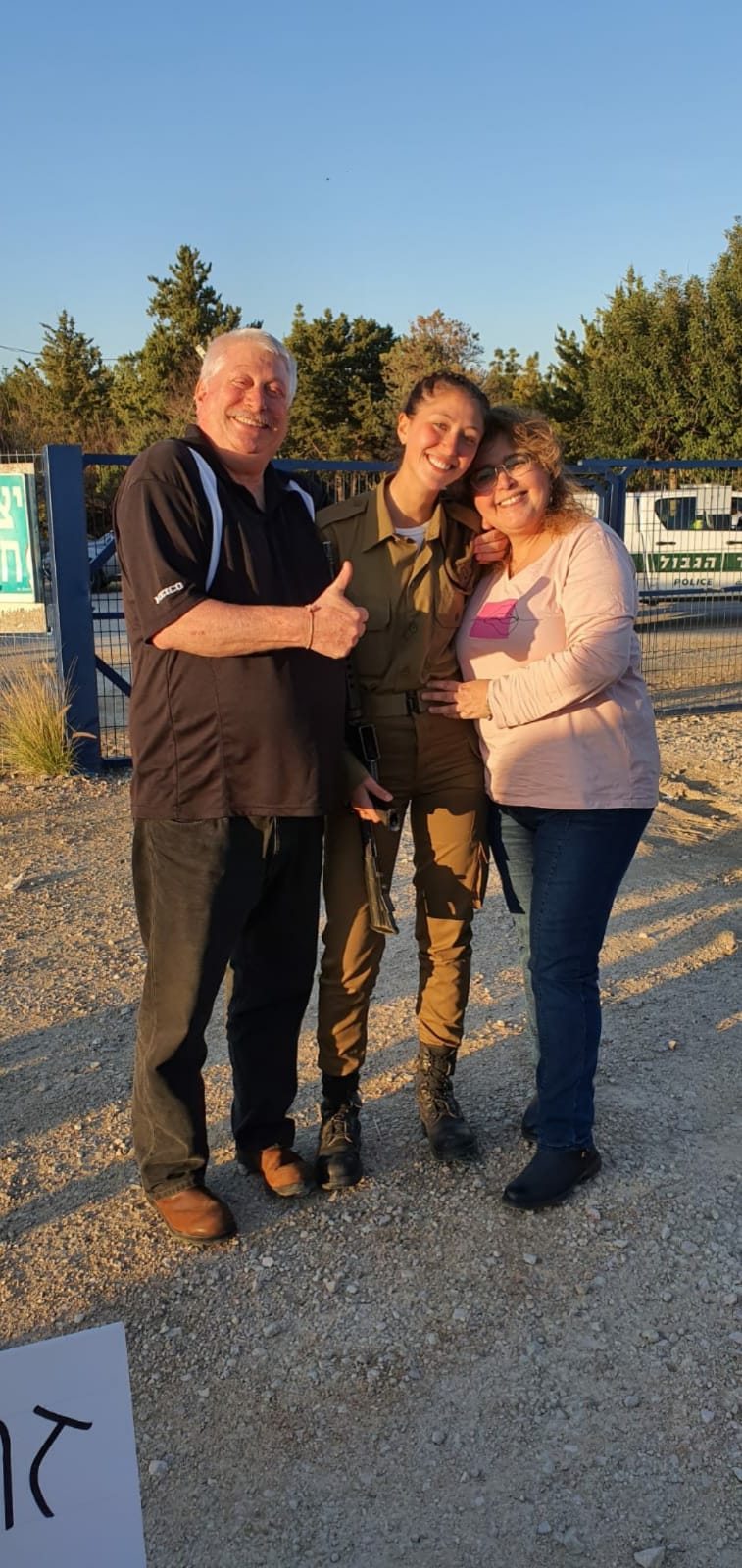 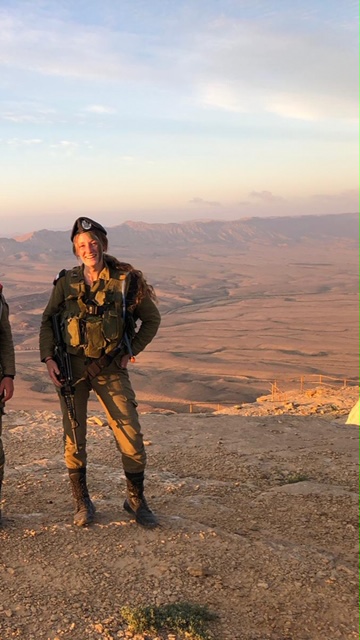 ליאור סולומונובקורס קציני לוחמהבה"ד 1
גיא אלפיהקורס קשר"גים
יובל ארנוןמורה חיילת
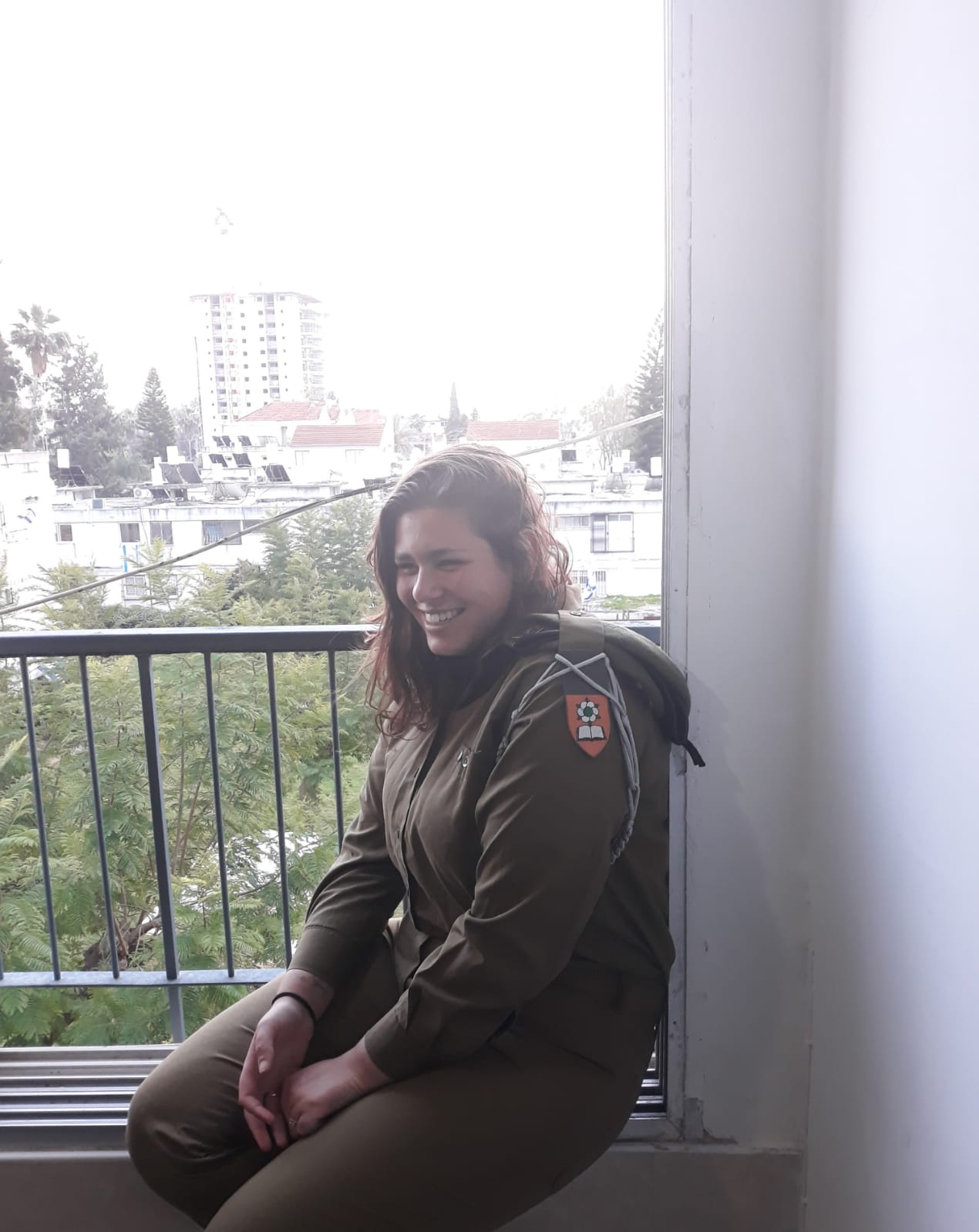 אורי צובריגדוד 50חטיבת הנח"ל
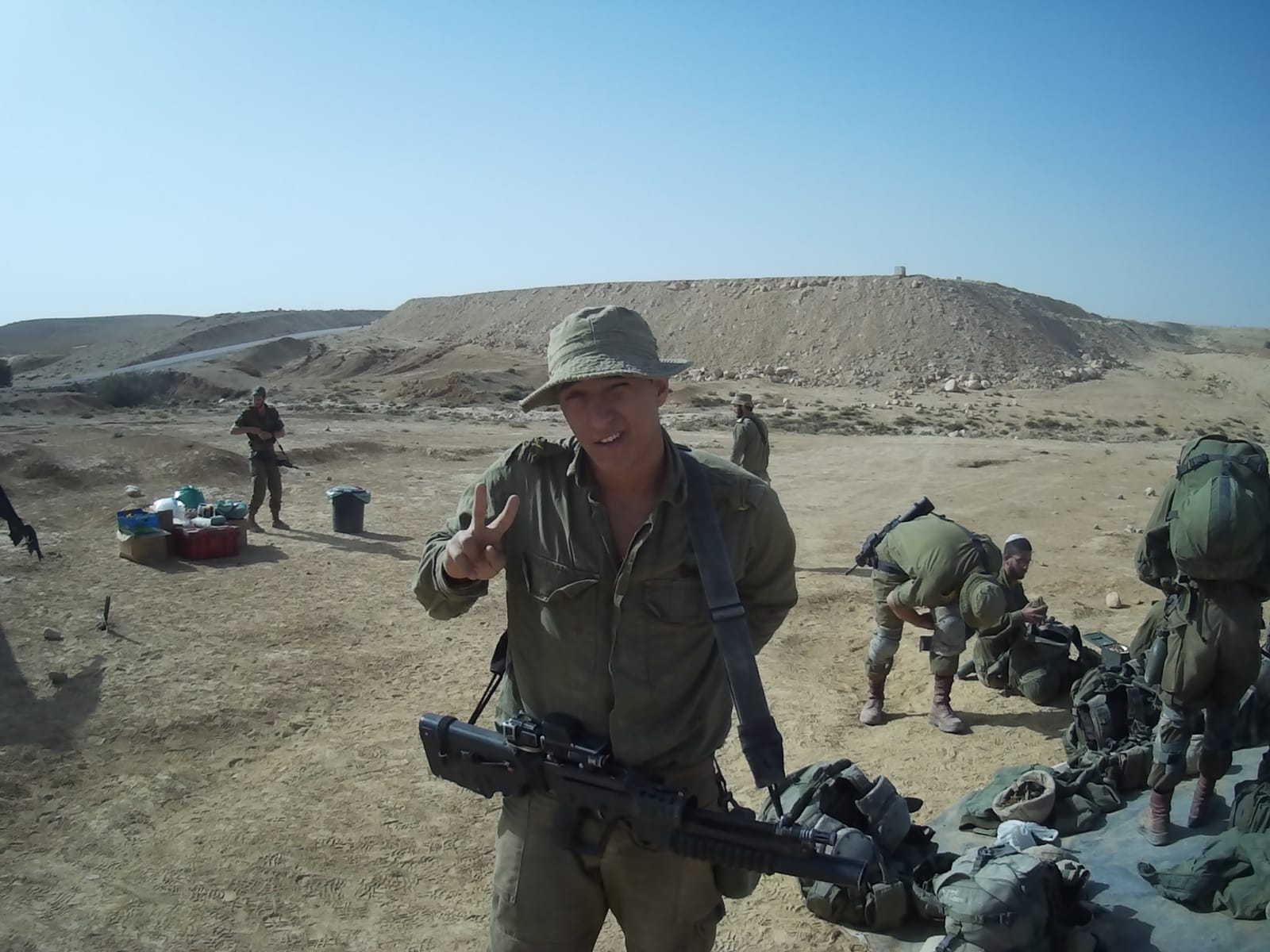 לוטם אהרוןתצפיתנית גבול סוריה
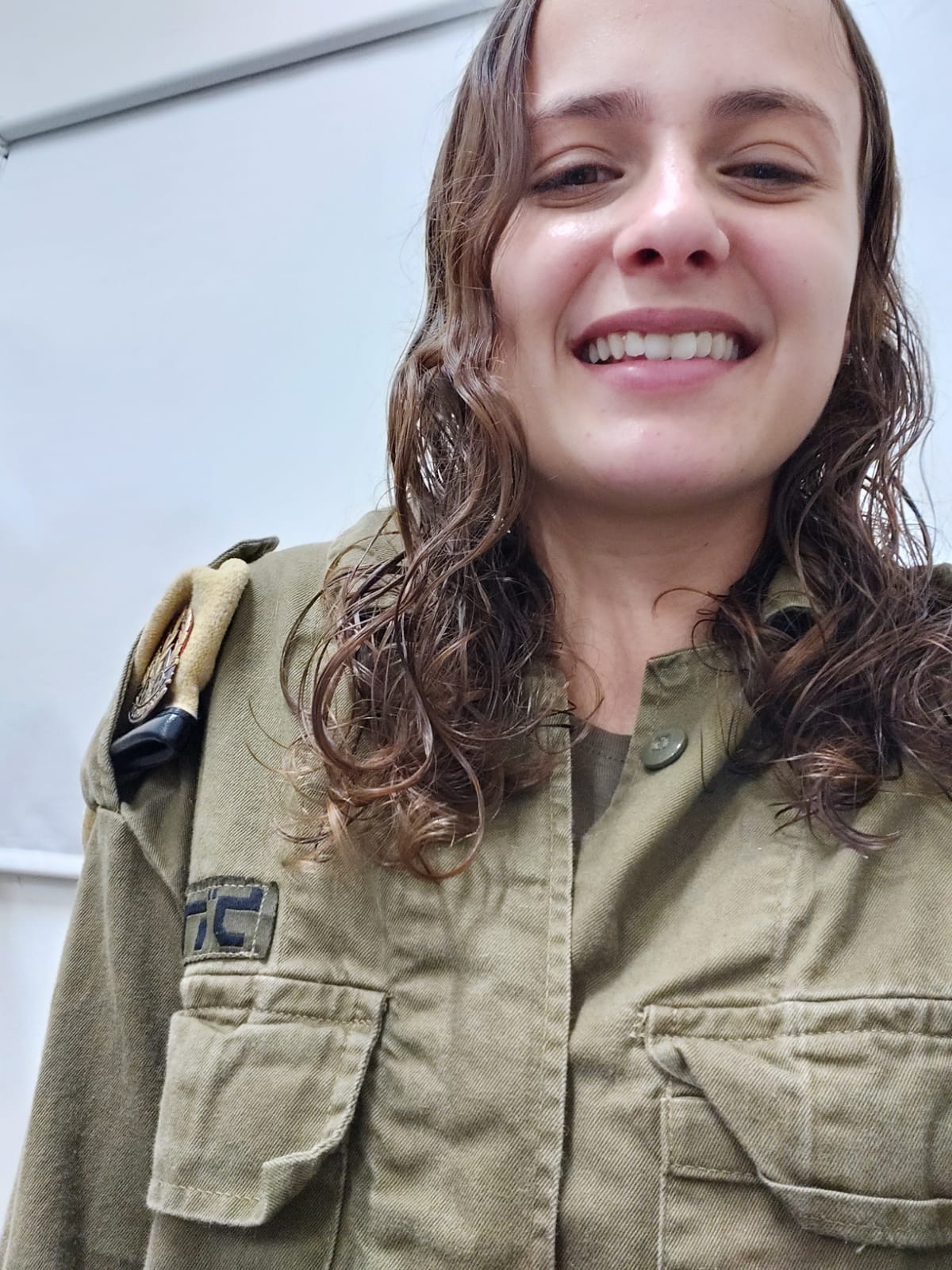 אלעד פרןחיל המודיעין
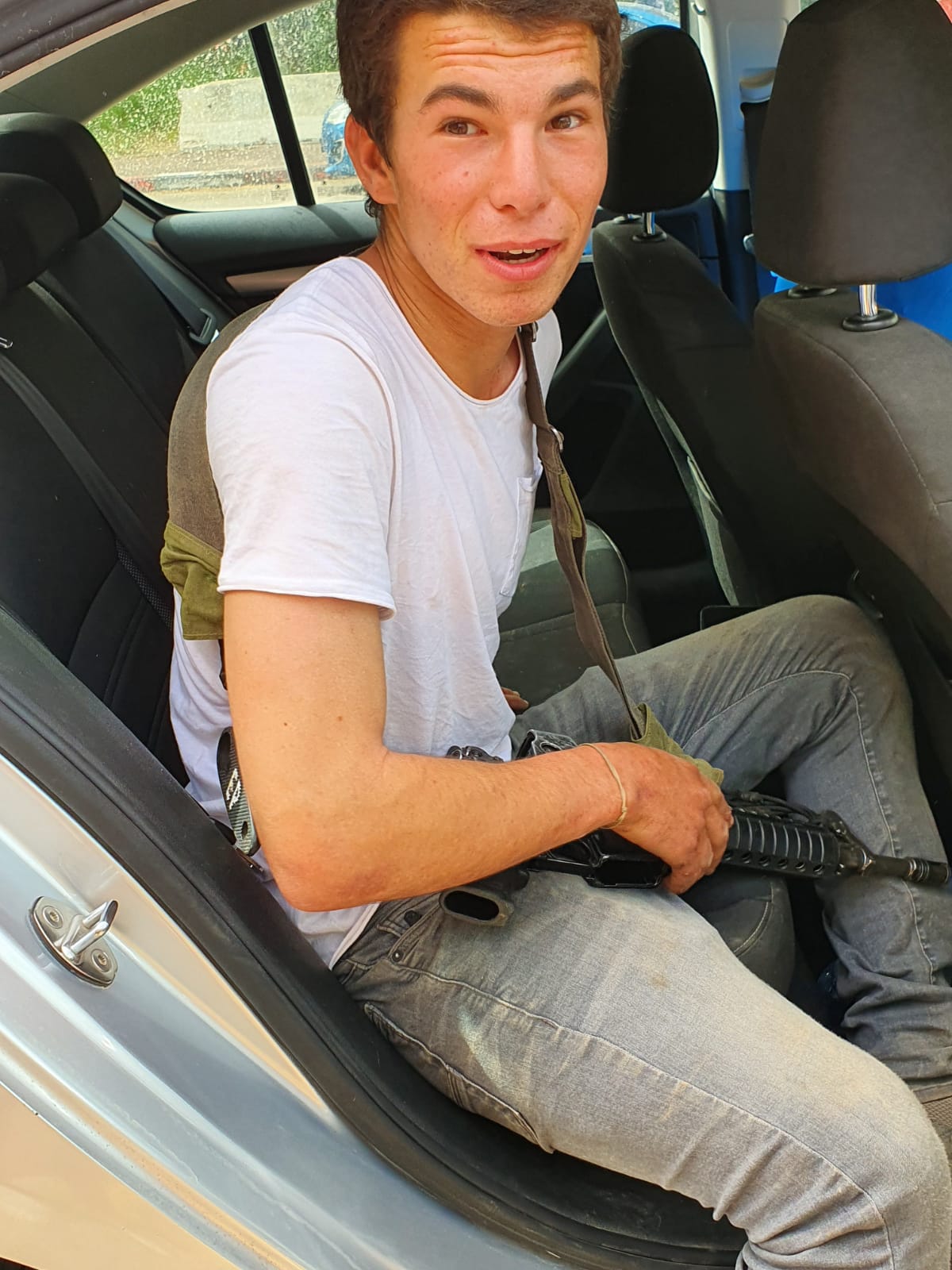 גל בילינסקיחיל כללי
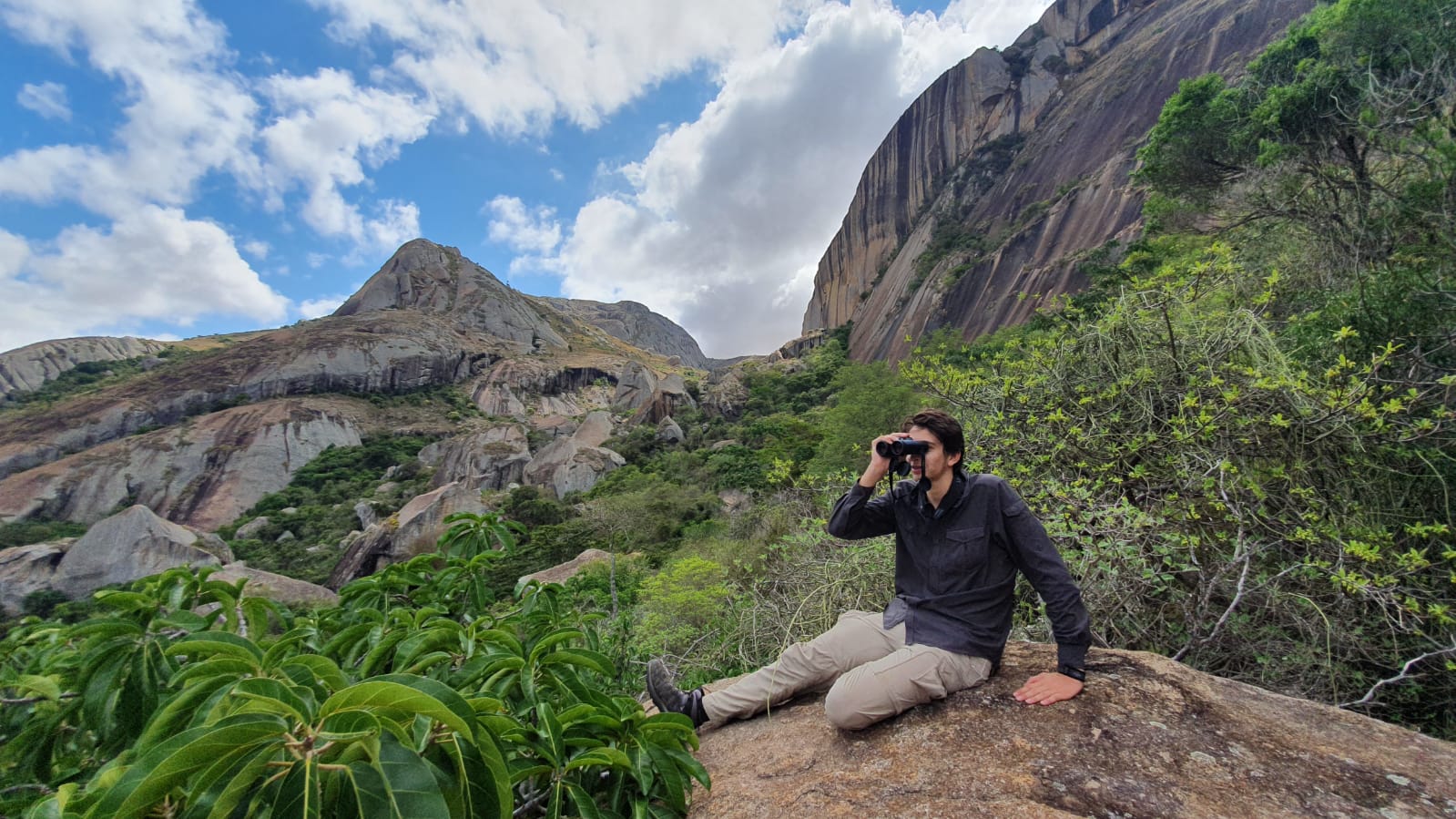 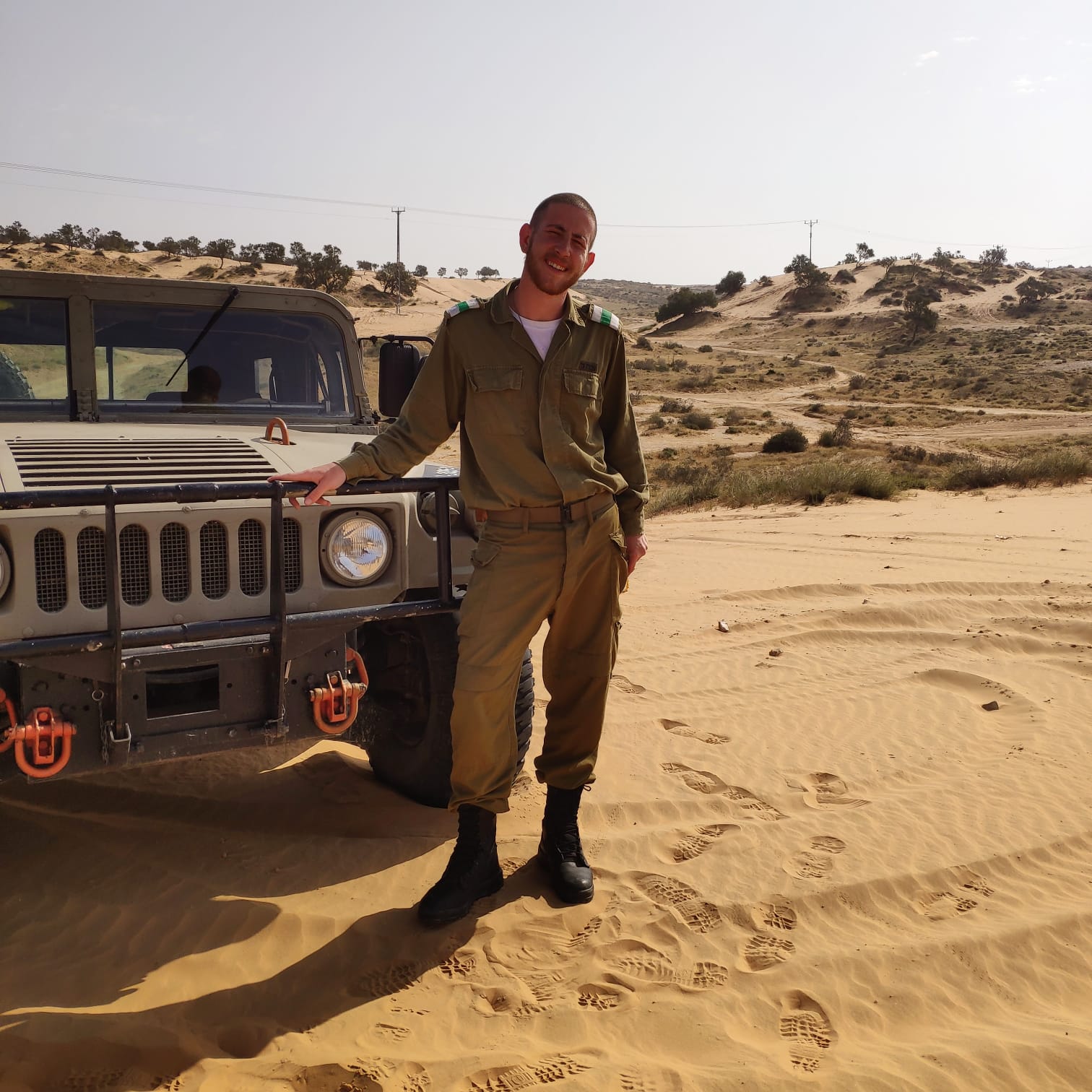 דרור נחמקיןנהג מבצעי
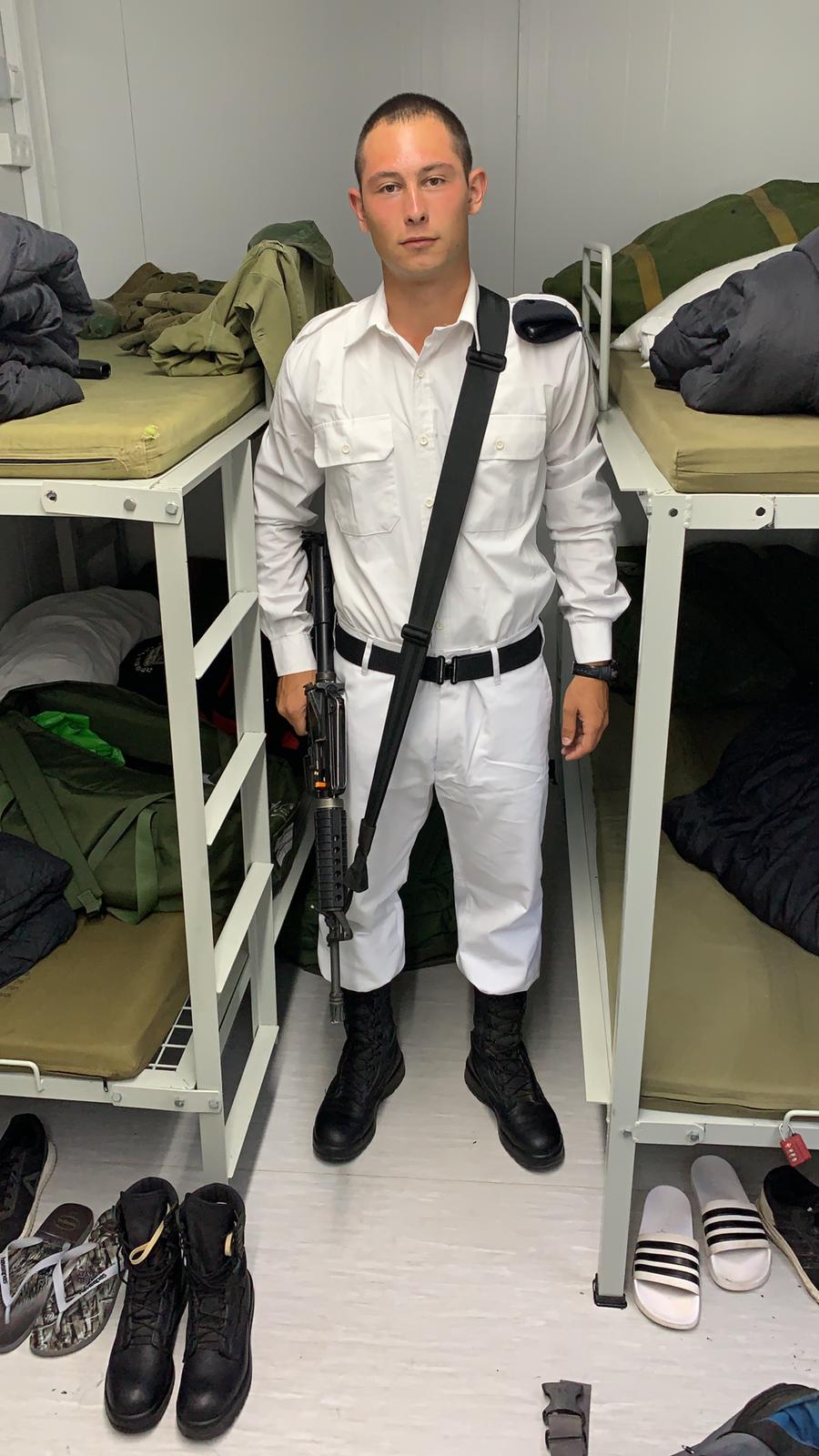 חן גבעוןמכונאי דבורחיל הים
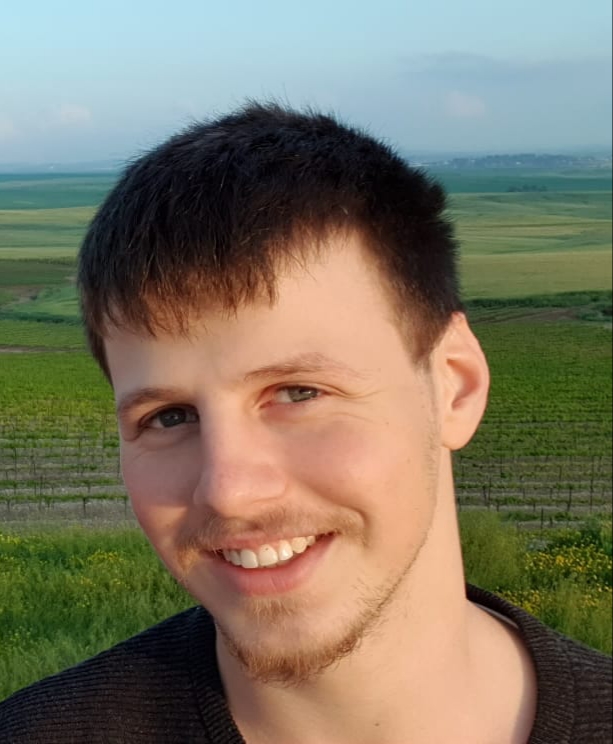 ירדן פפירנישנת שירות השומר הצעירקן שומריה
עמית טובימכינה קדם צבאיתרוח נכון
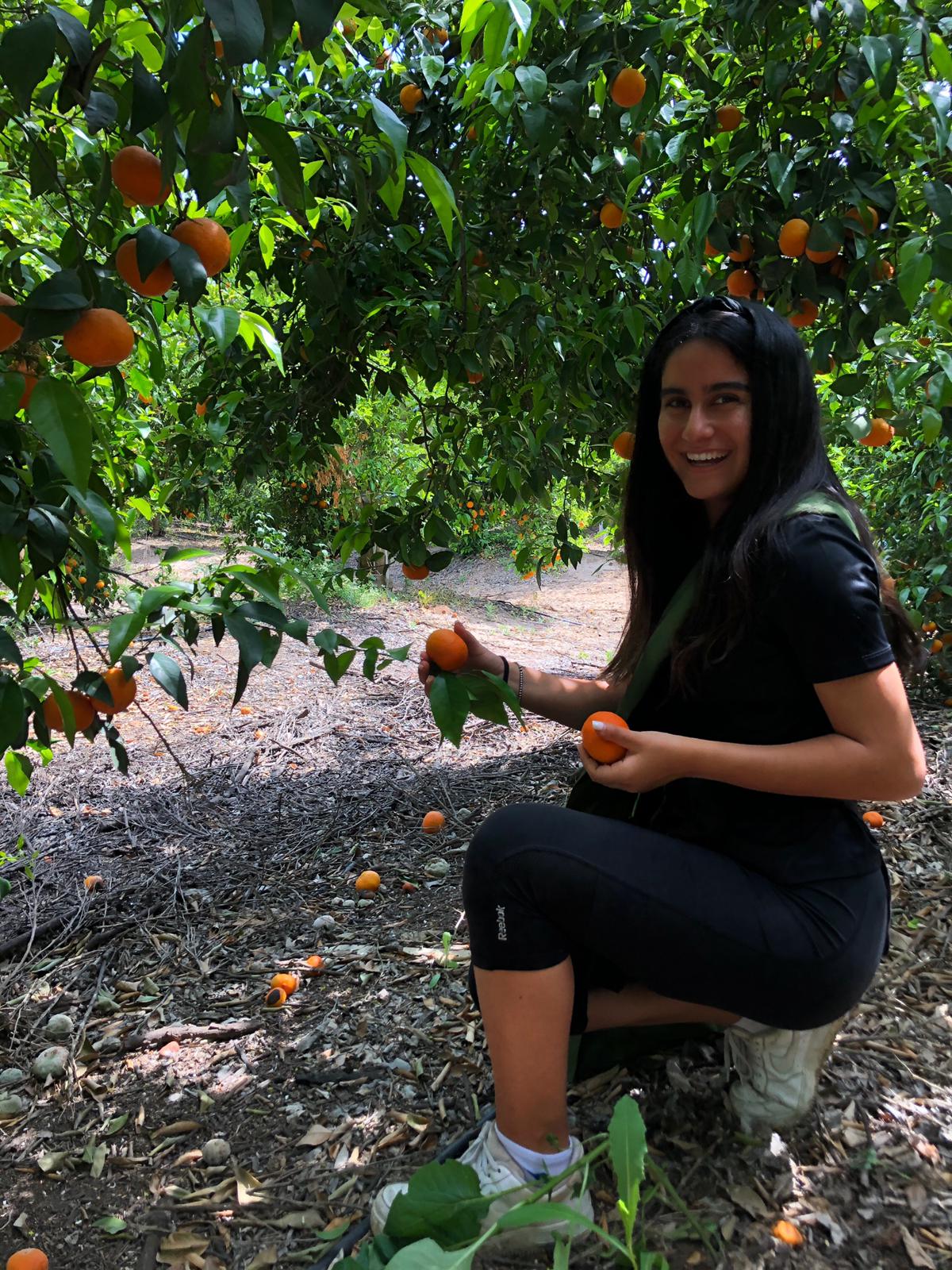 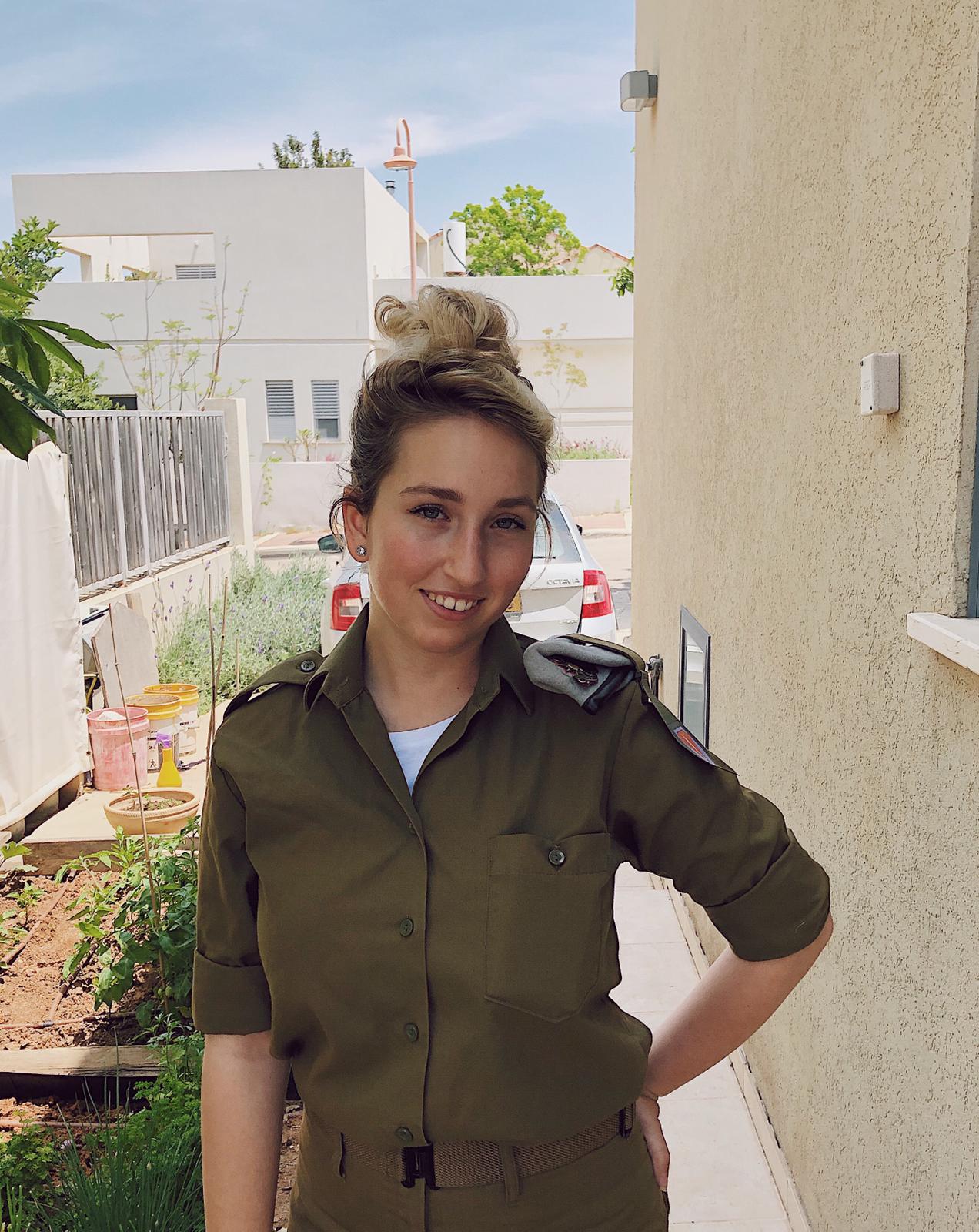 גאיה לוימשק"ית אמל"חיהלום
אור ארזשנת שירותמרכז מעשה
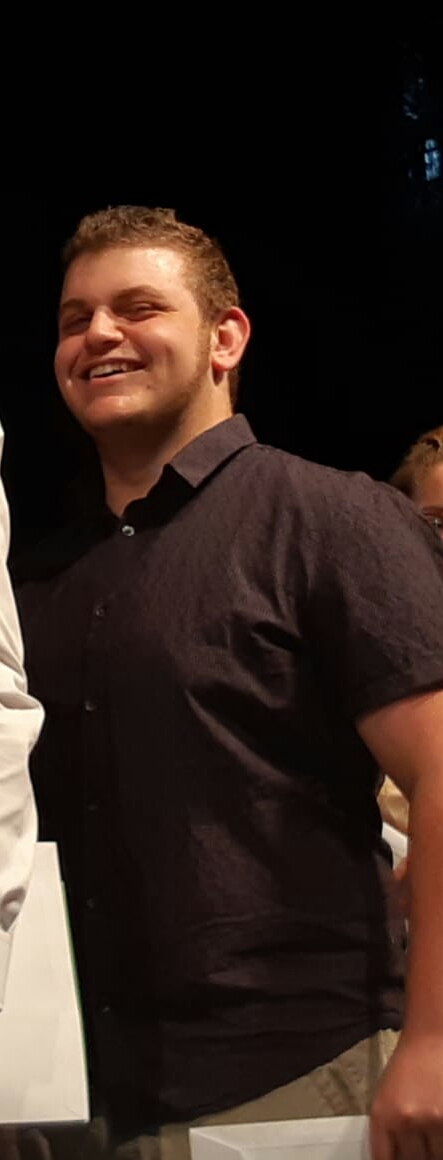 שקד ציןחיל האויר
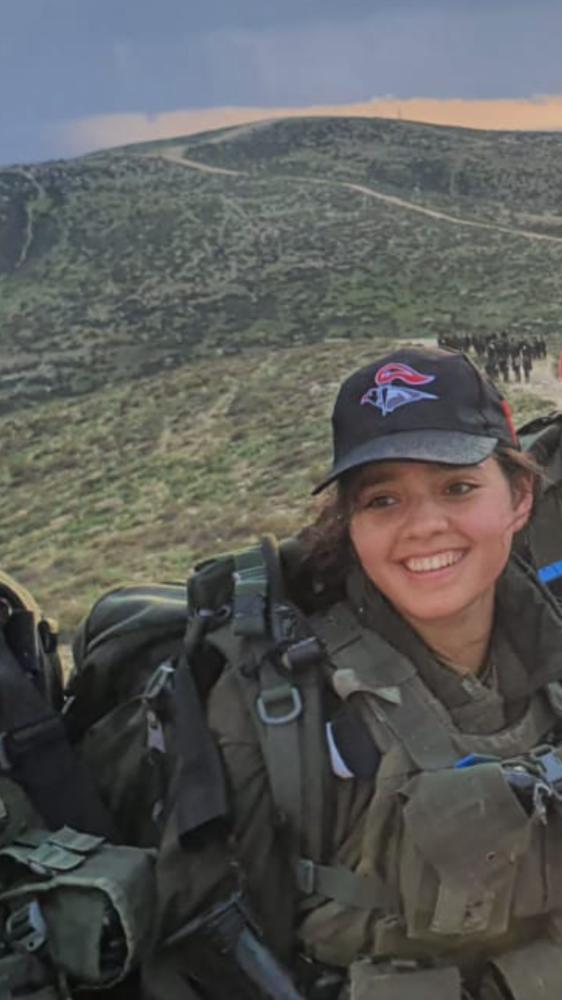 אמיר  סבירמ"פ בגדוד קרקל
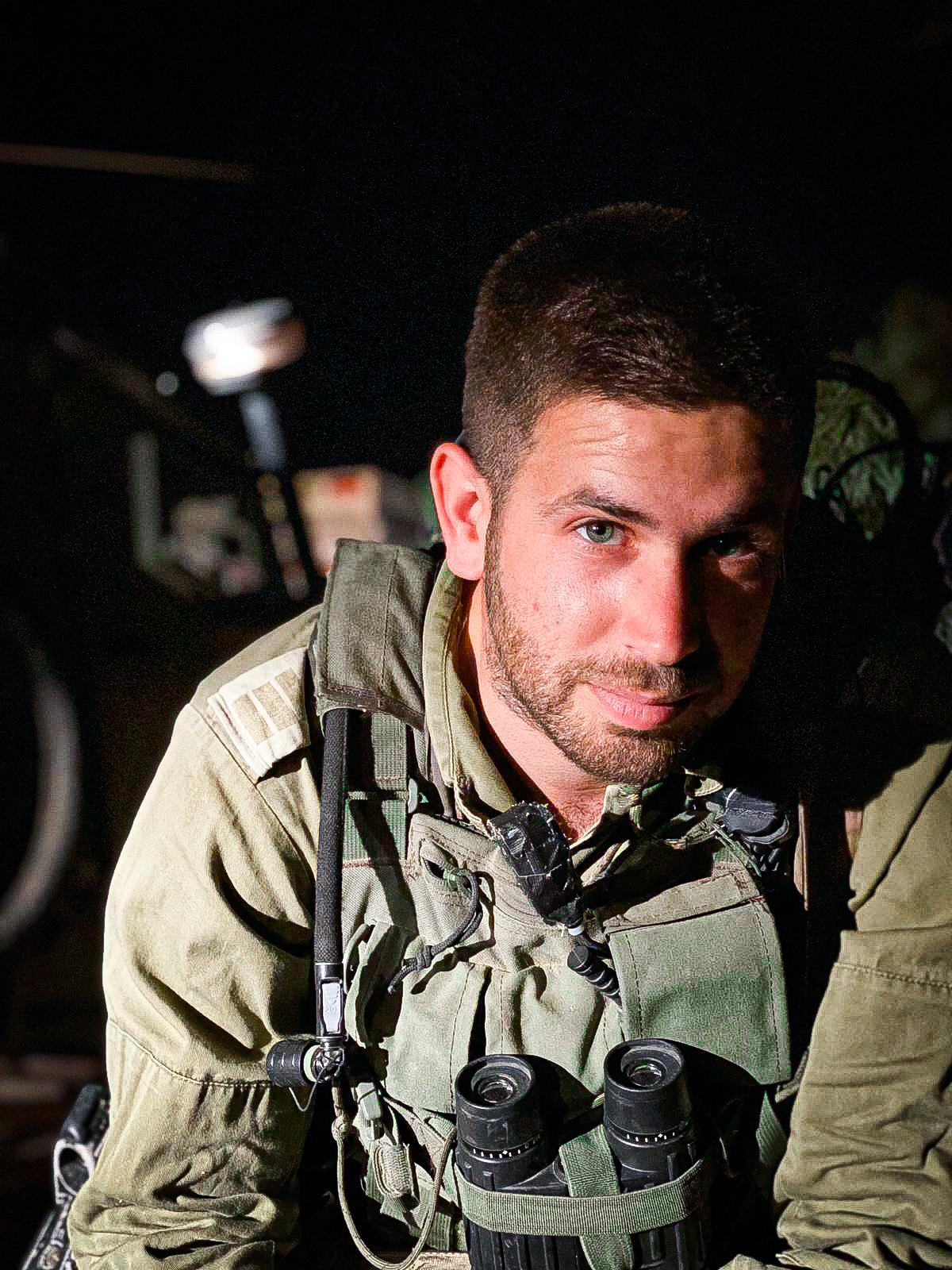 נהיר לוירב חובלחיל הים
אנחנו מצדיעים לכם!!!